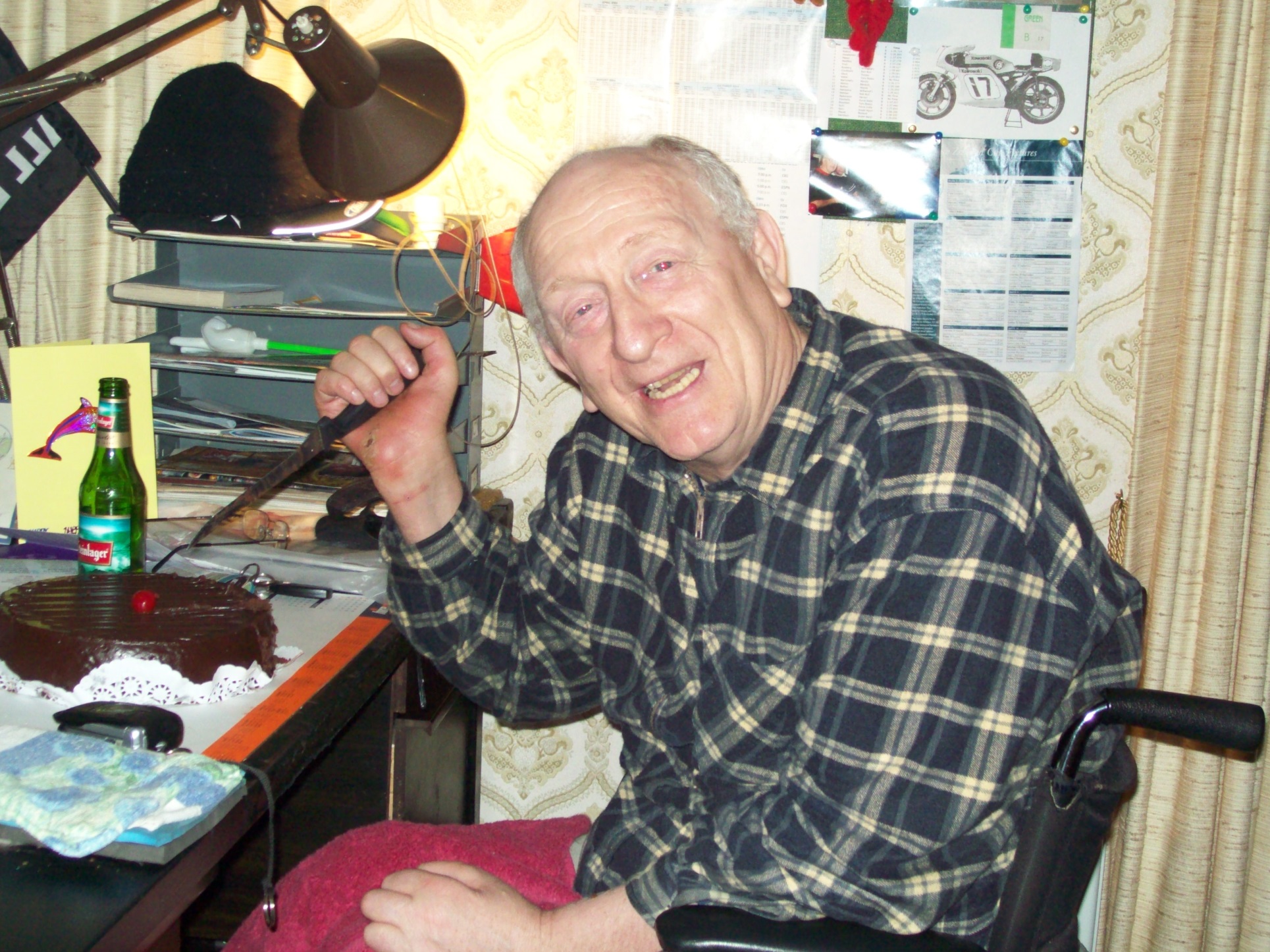 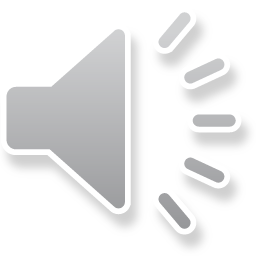 Pokeno 1957
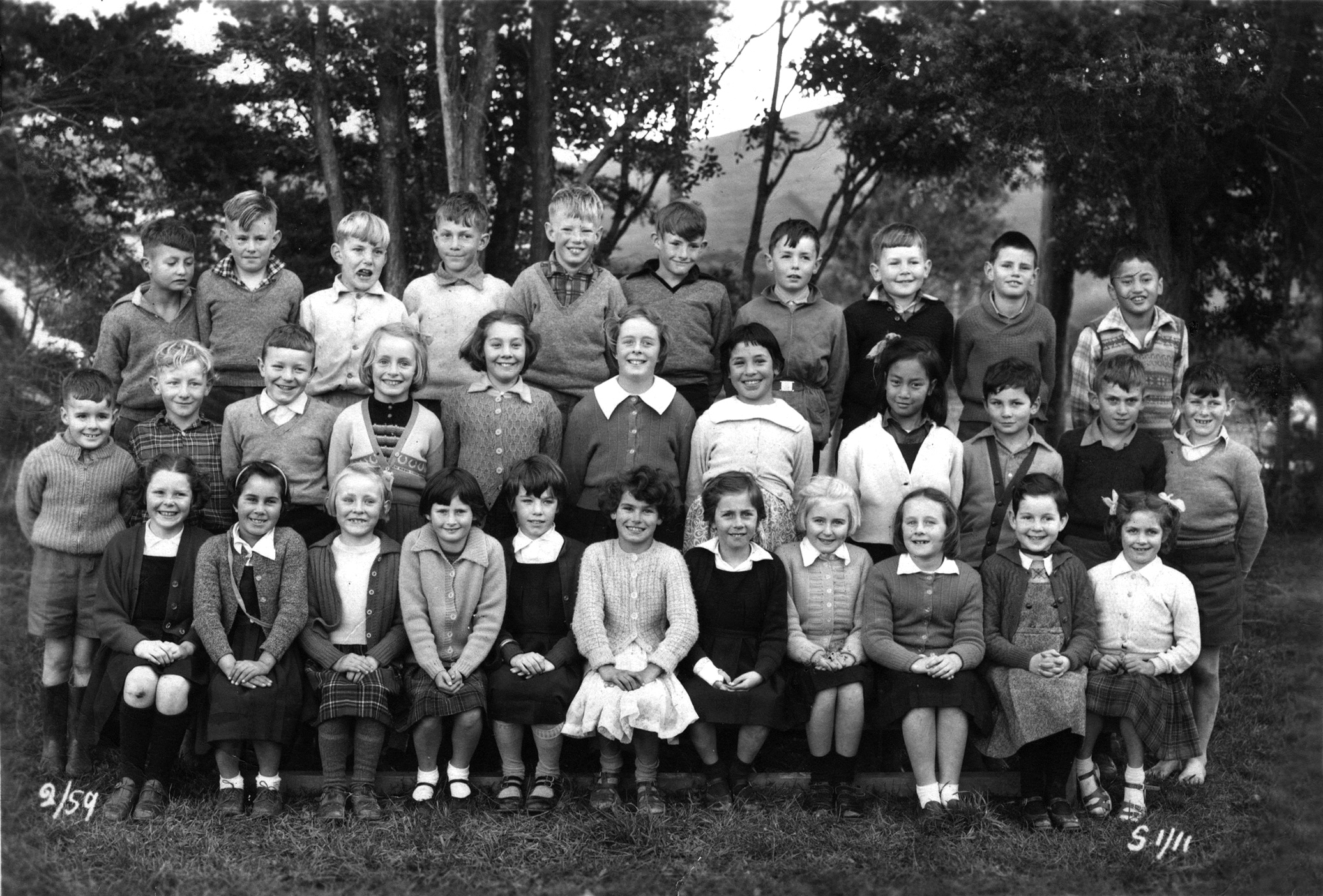 BBQ 2008 Birthday
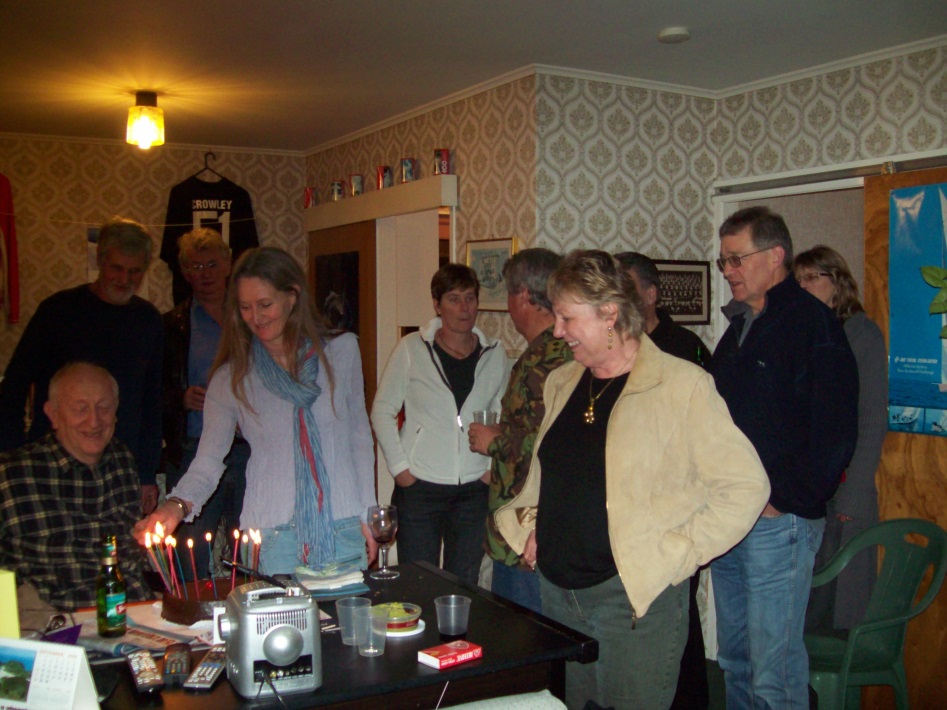 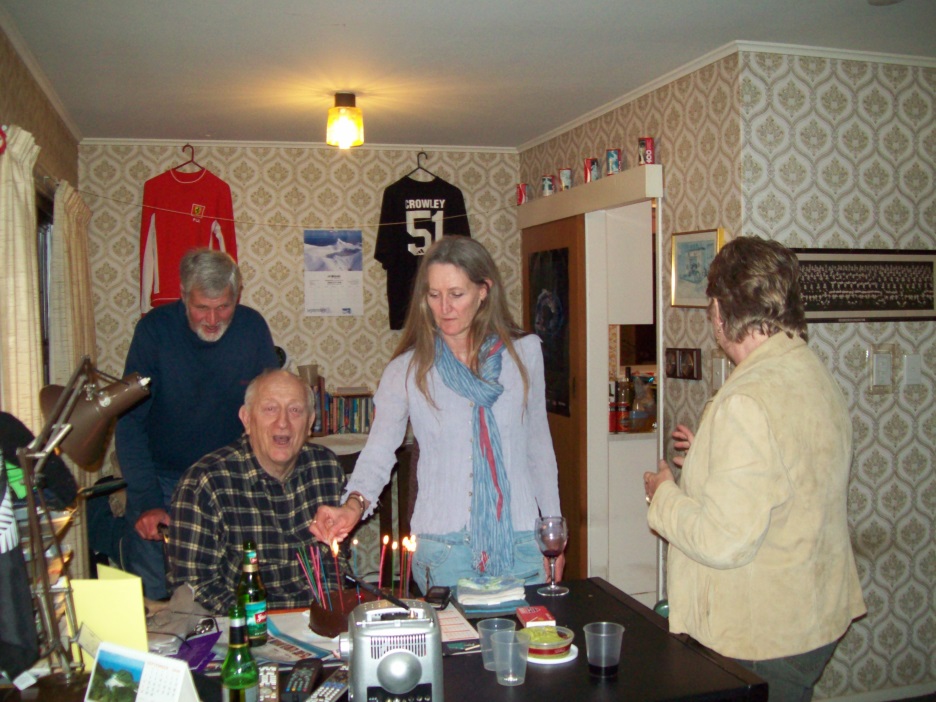 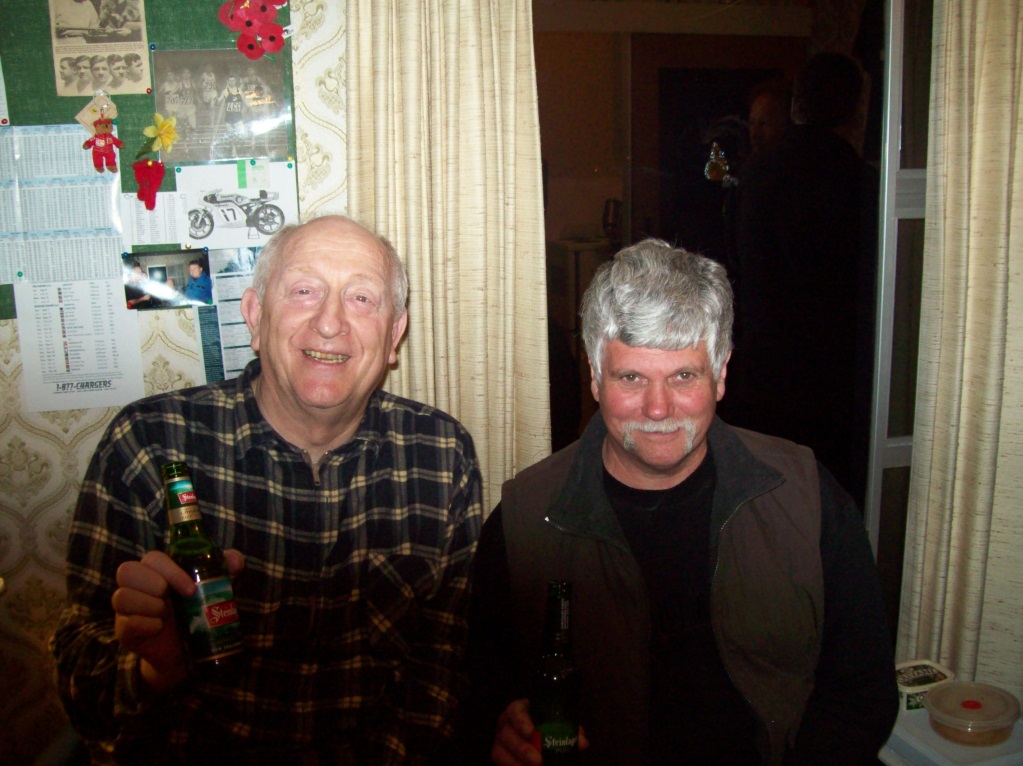 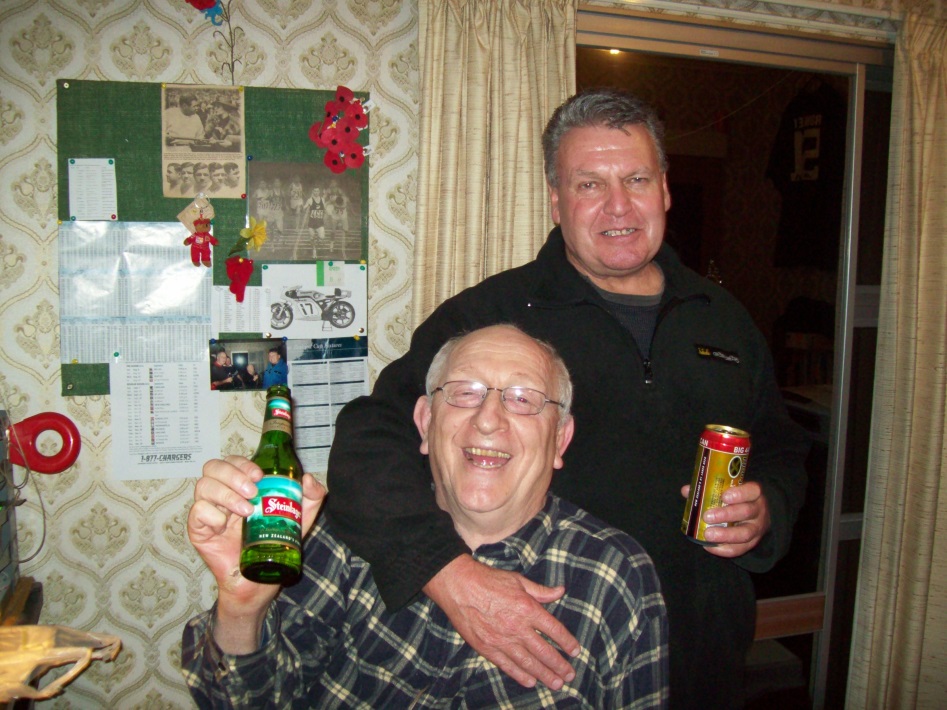 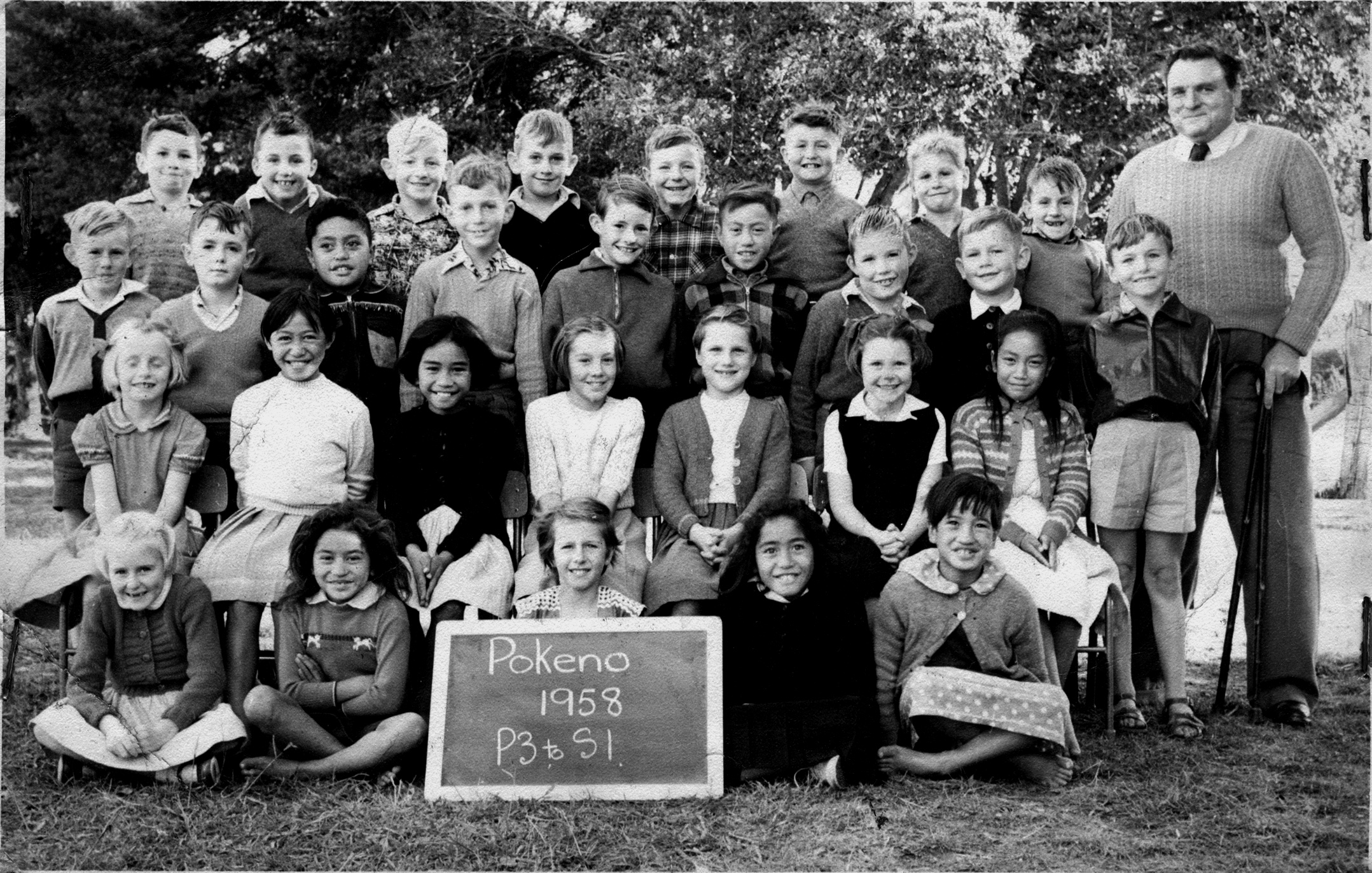 BBQ 2009 Birthday
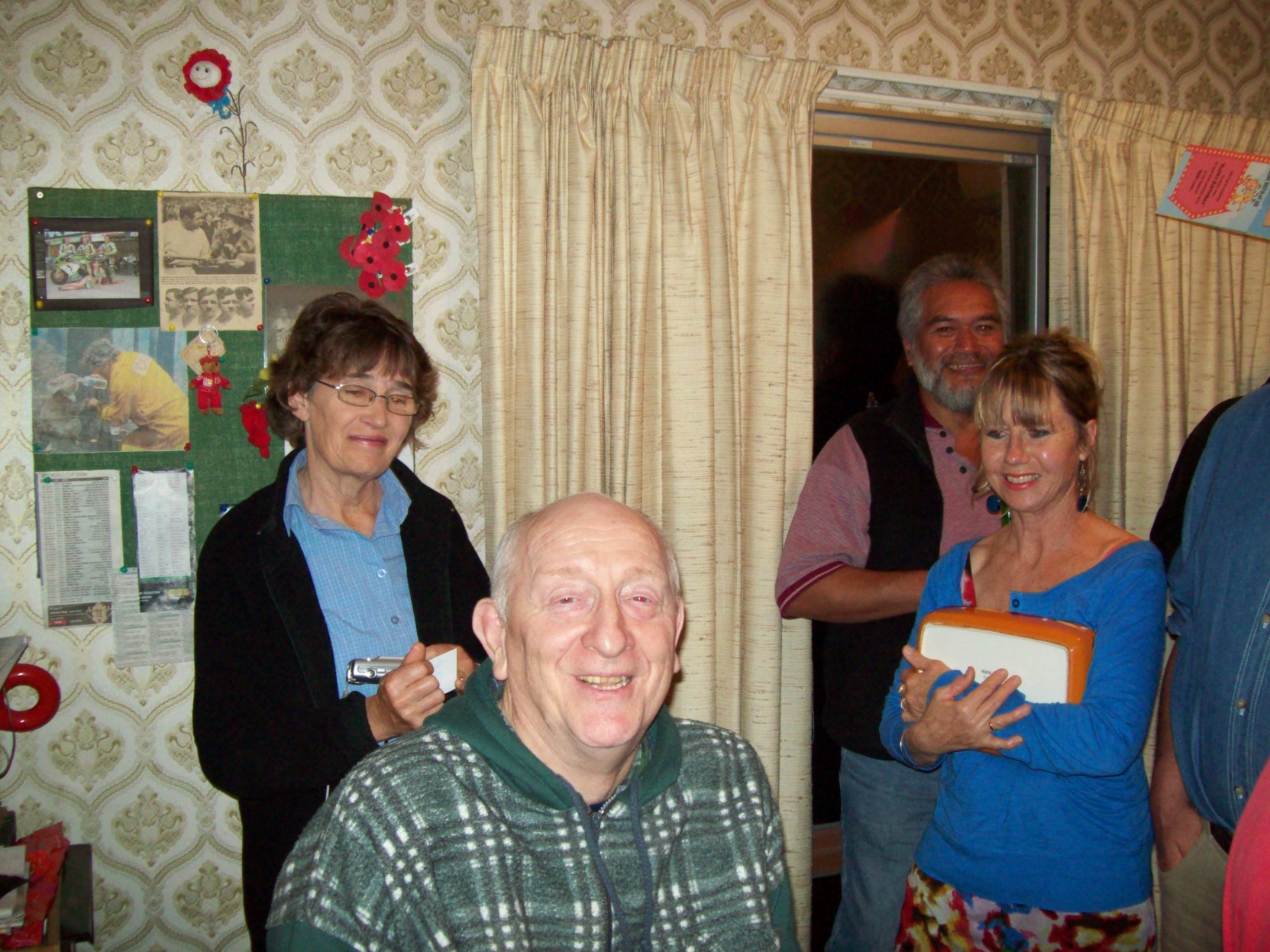 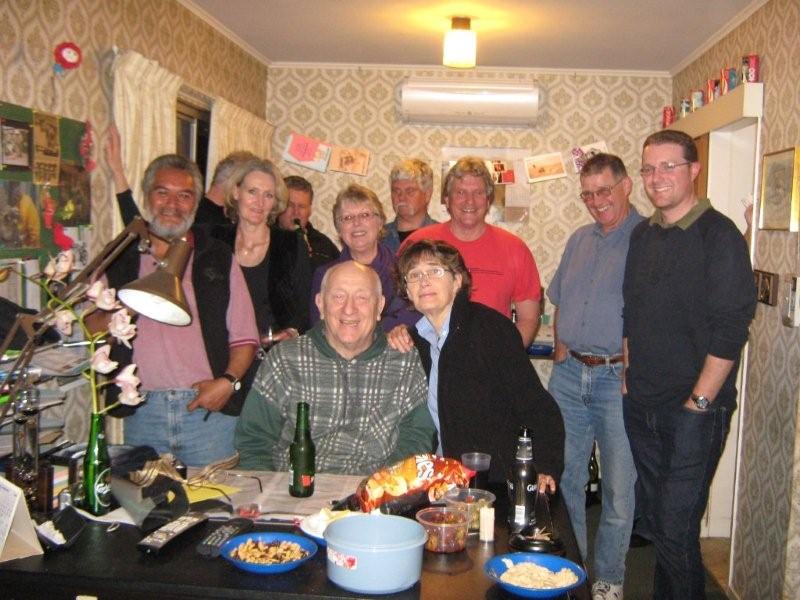 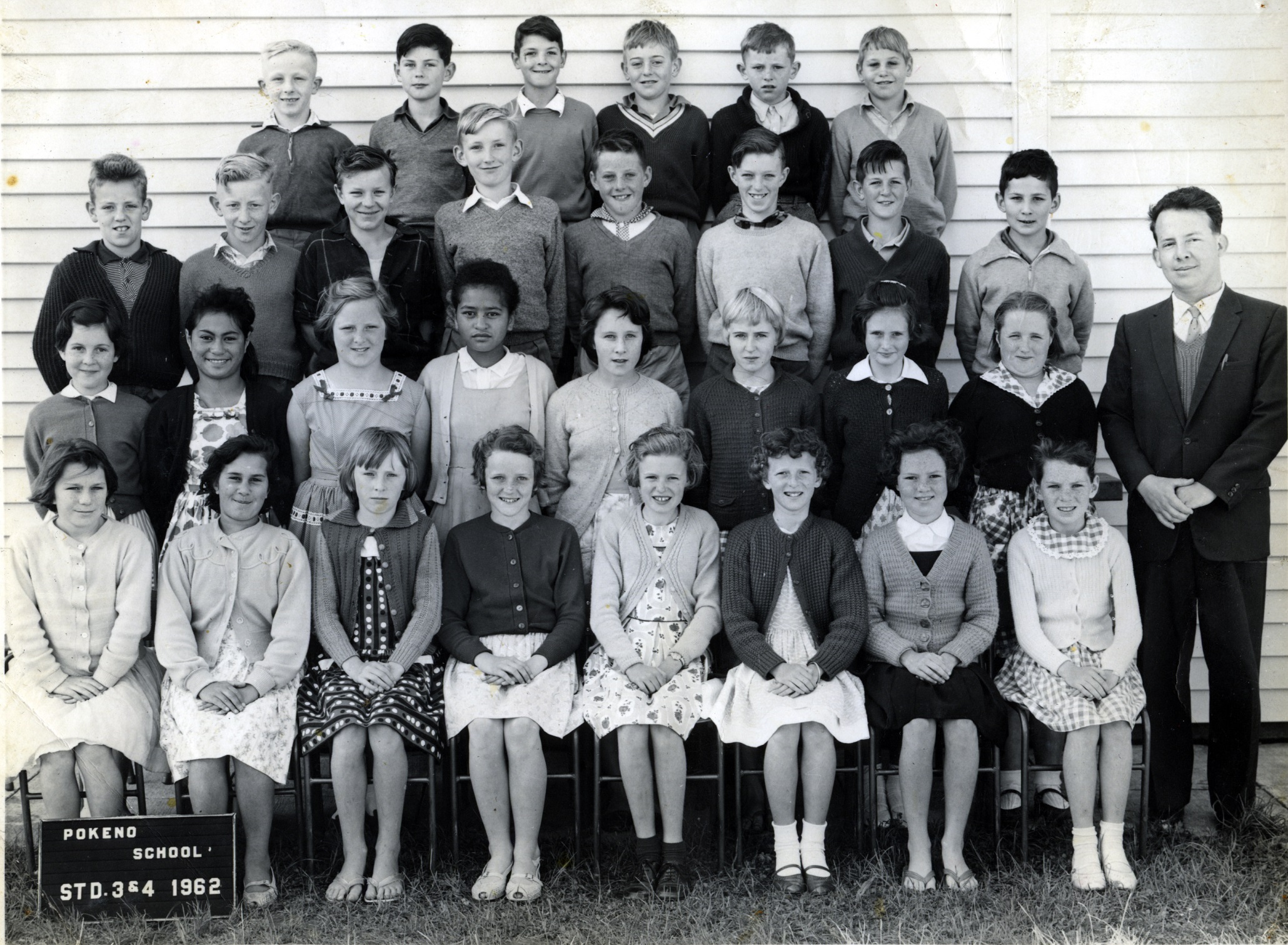 BBQ 2011 Birthday
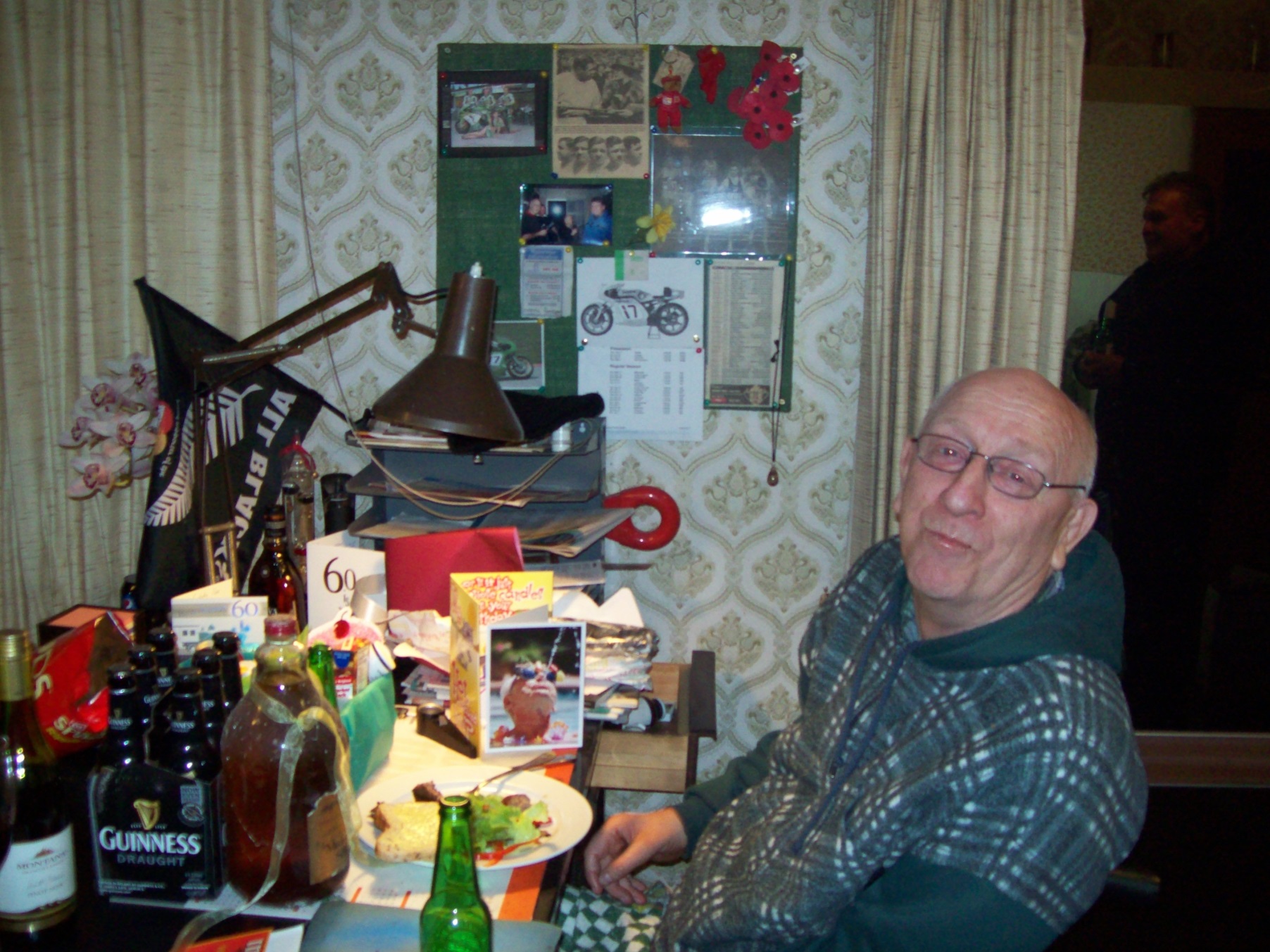 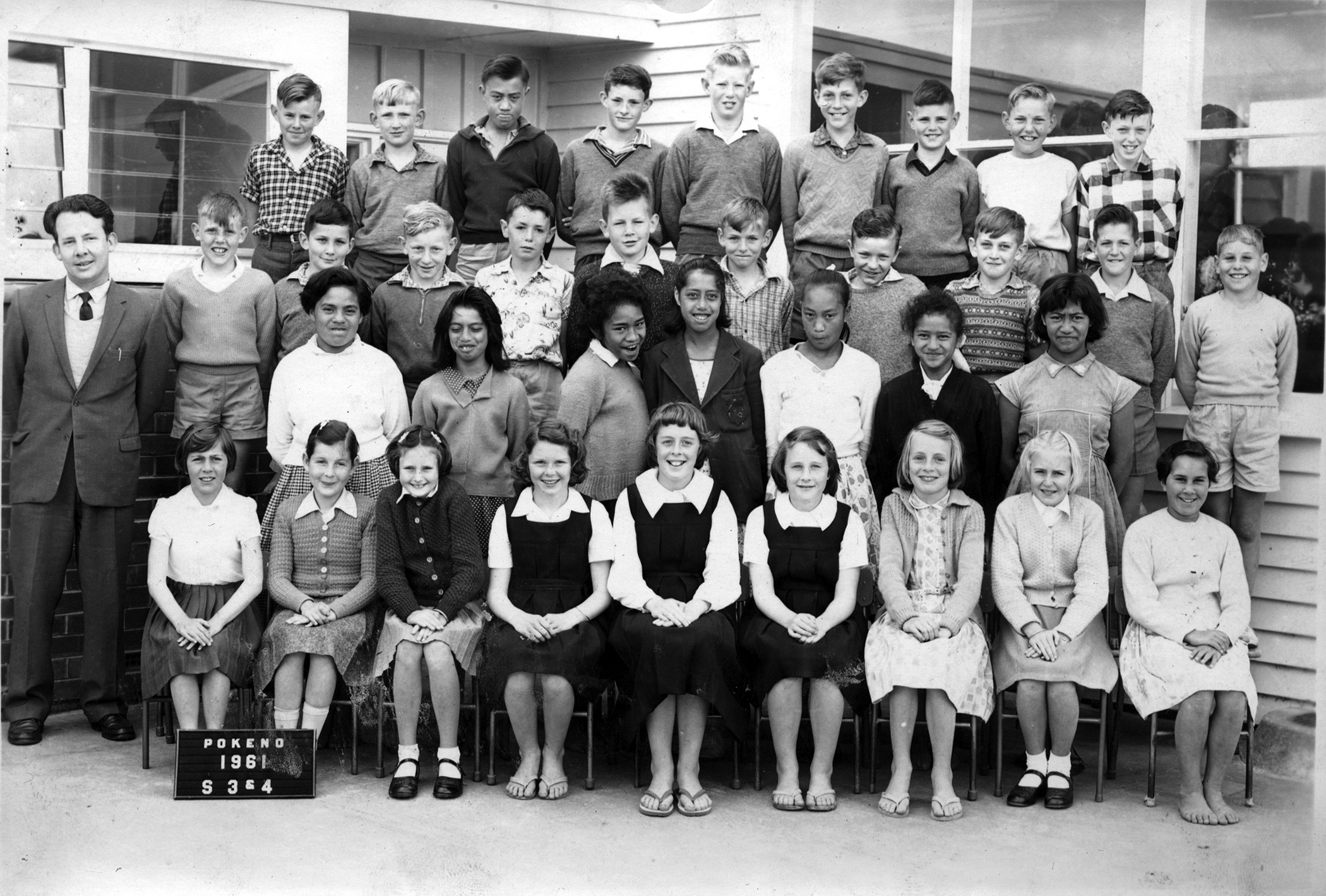 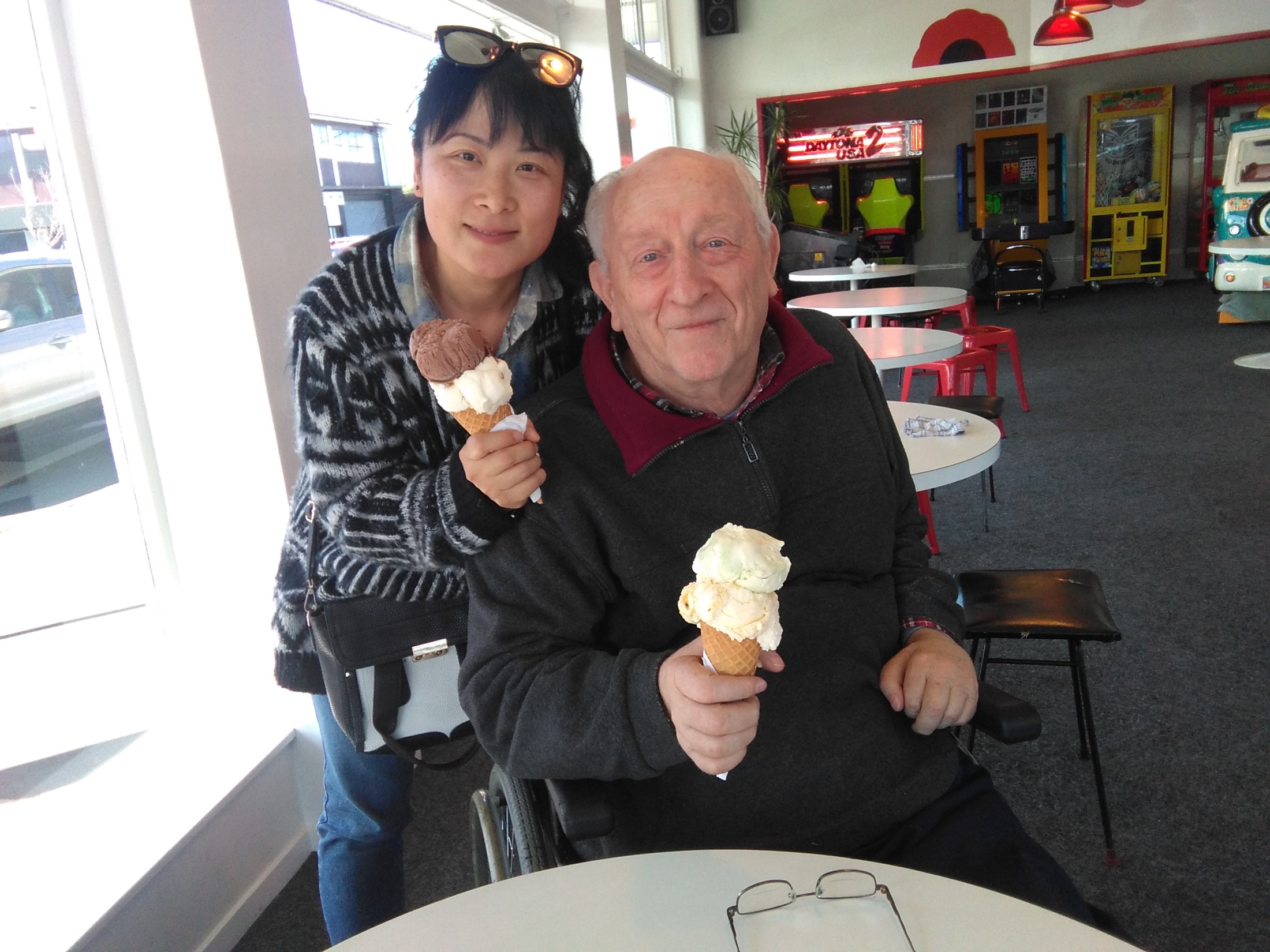 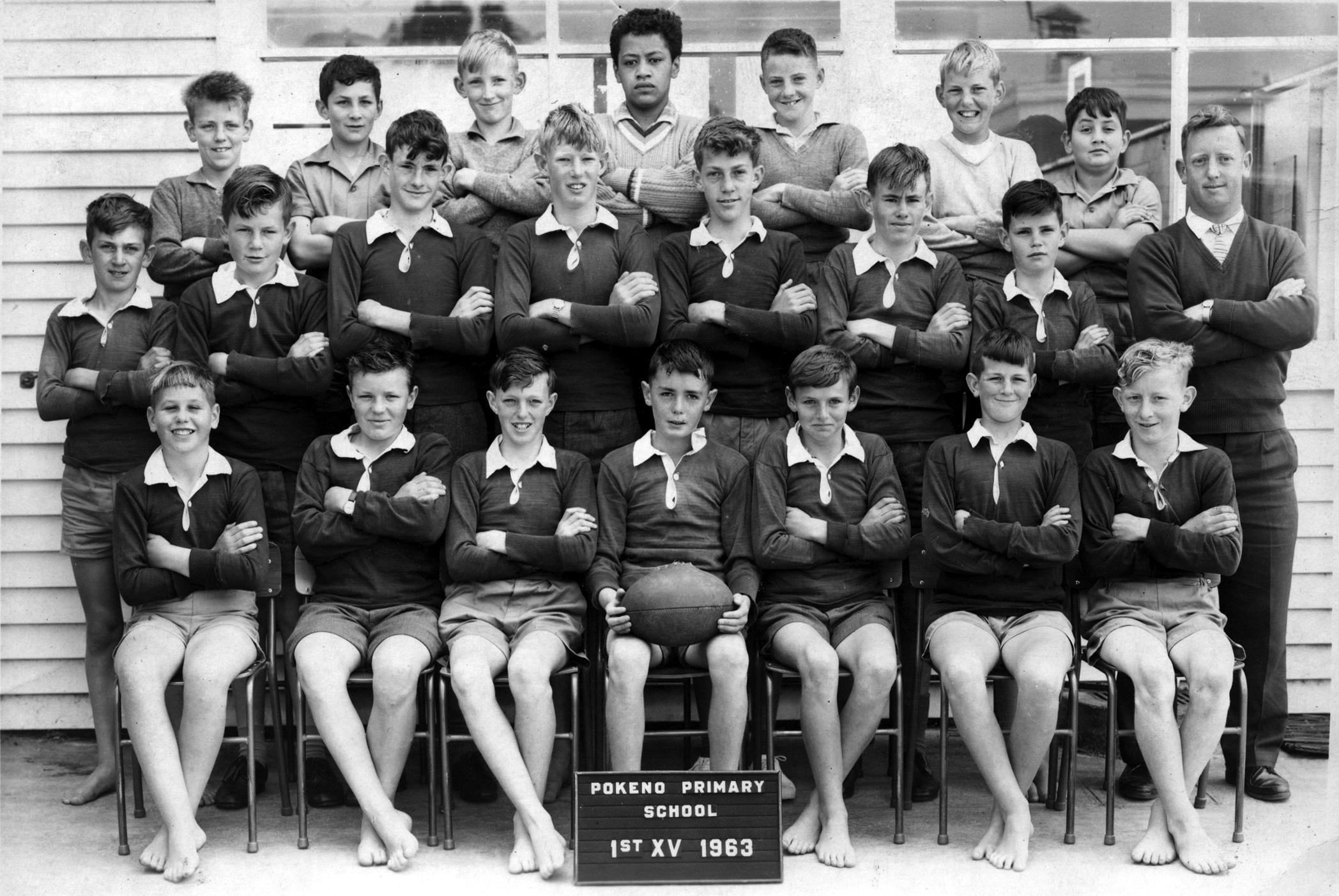 Christmas 2014
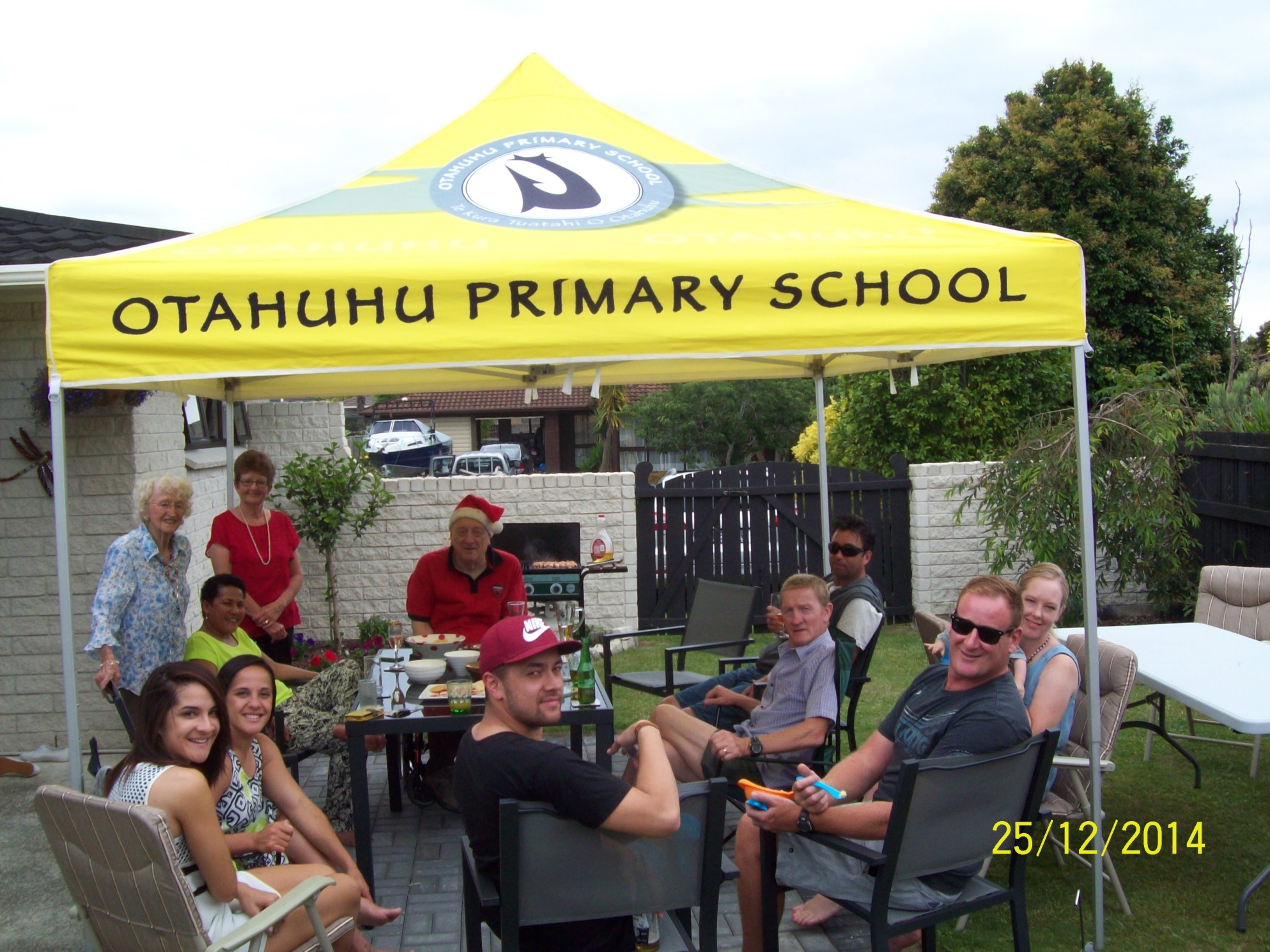 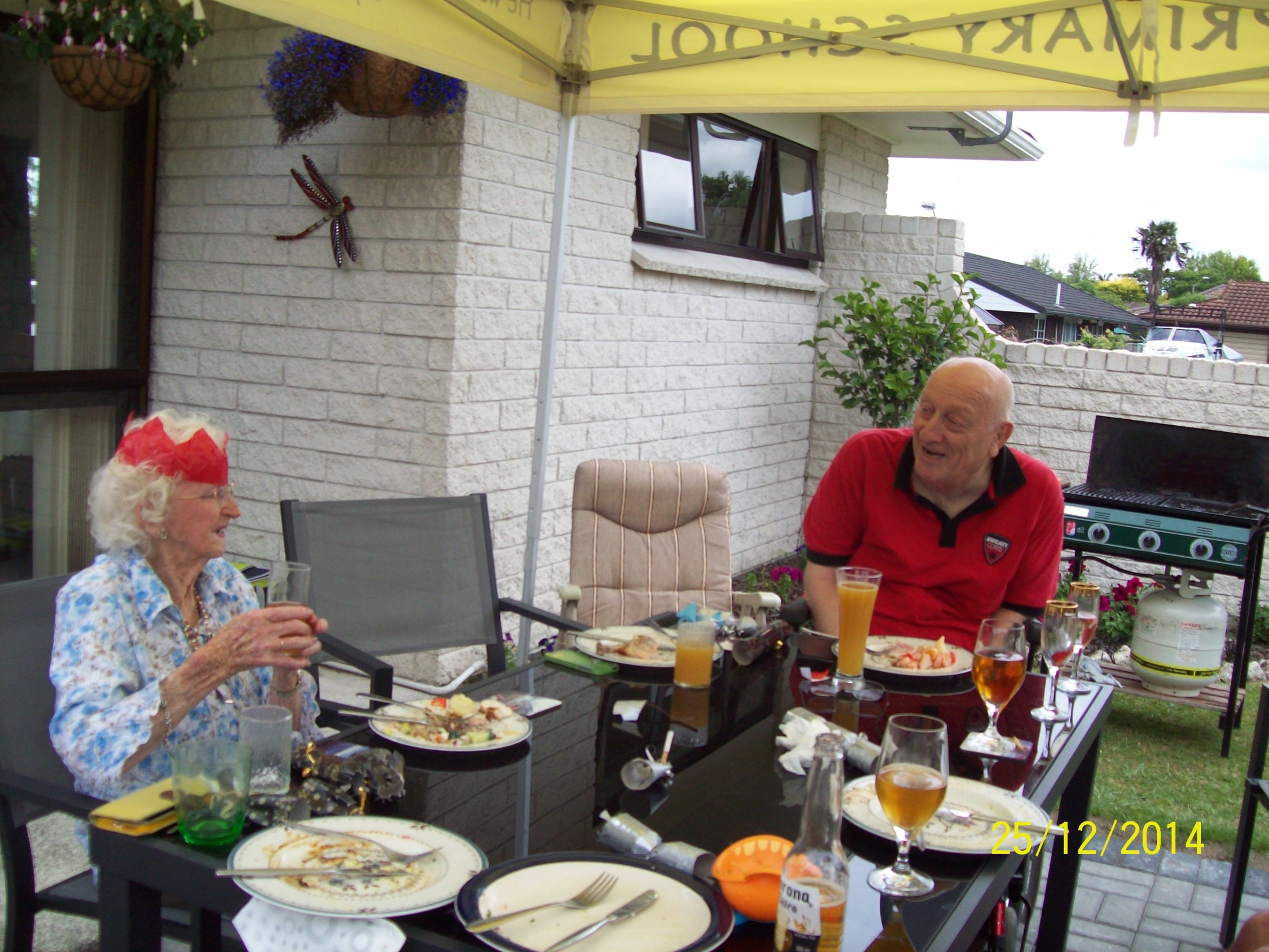 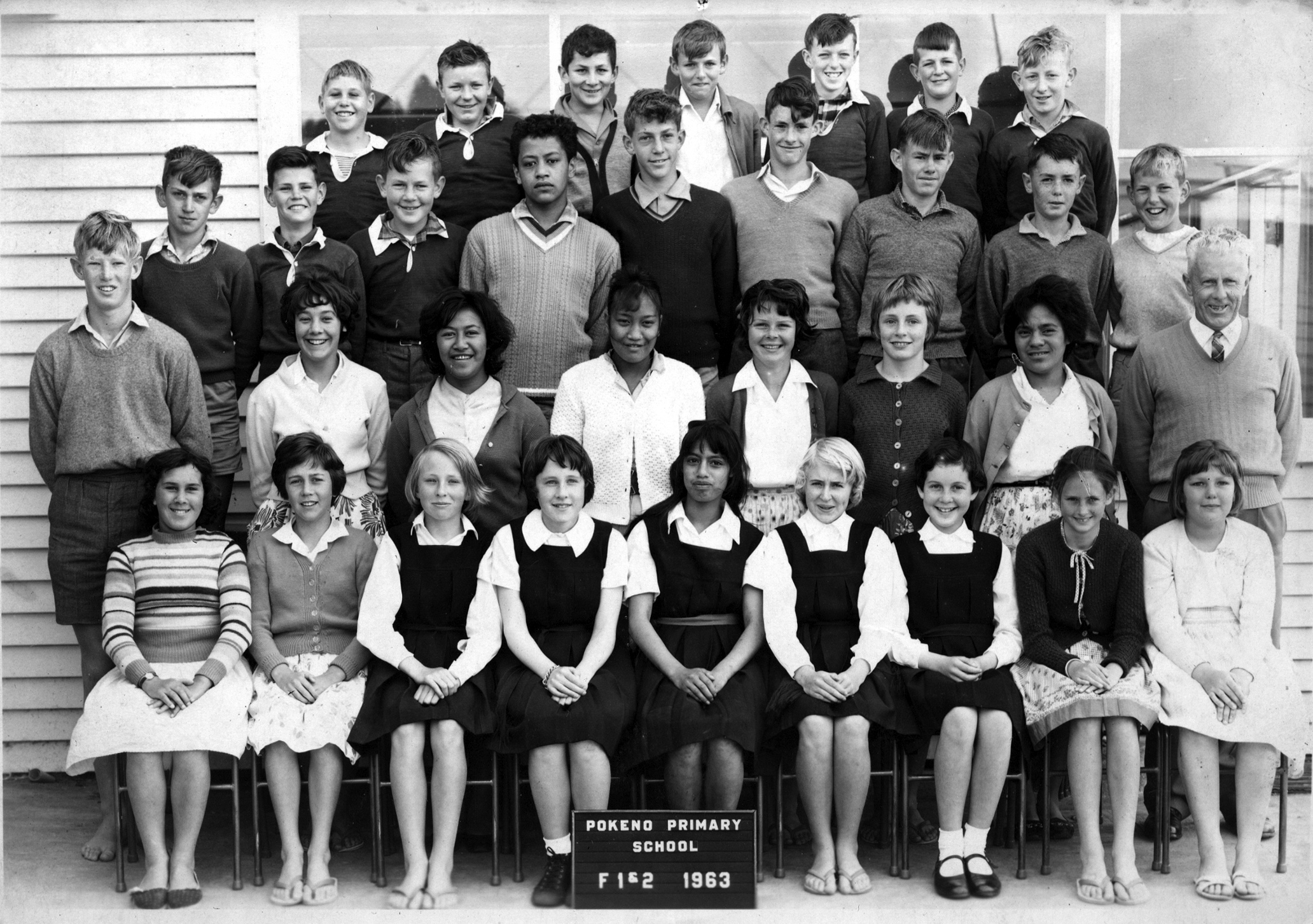 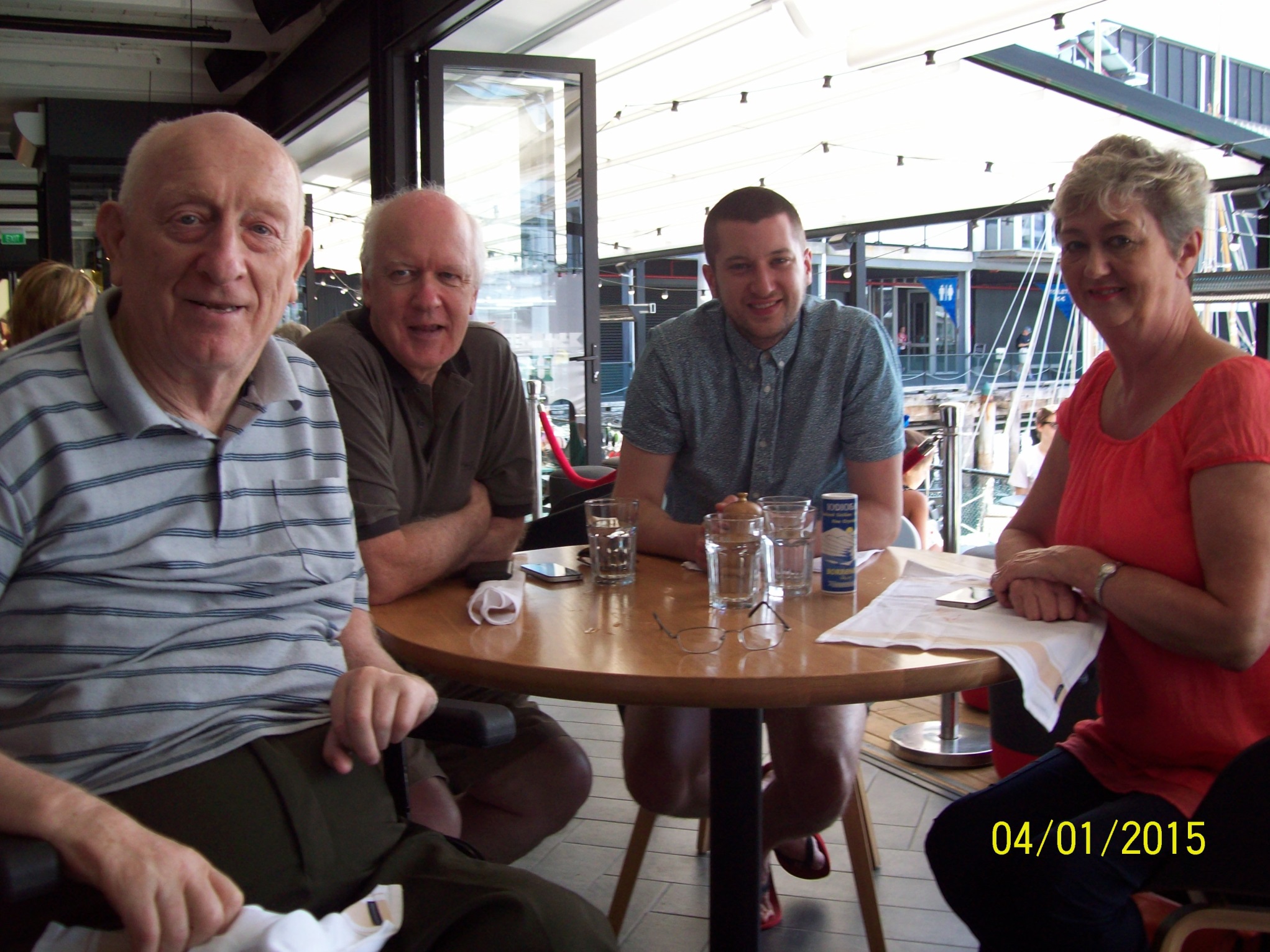 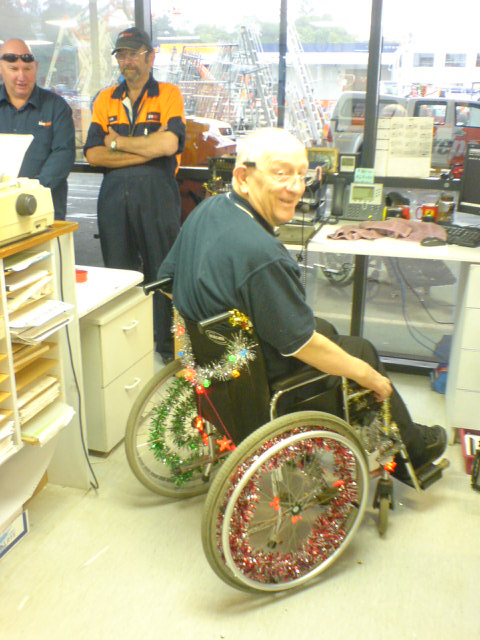 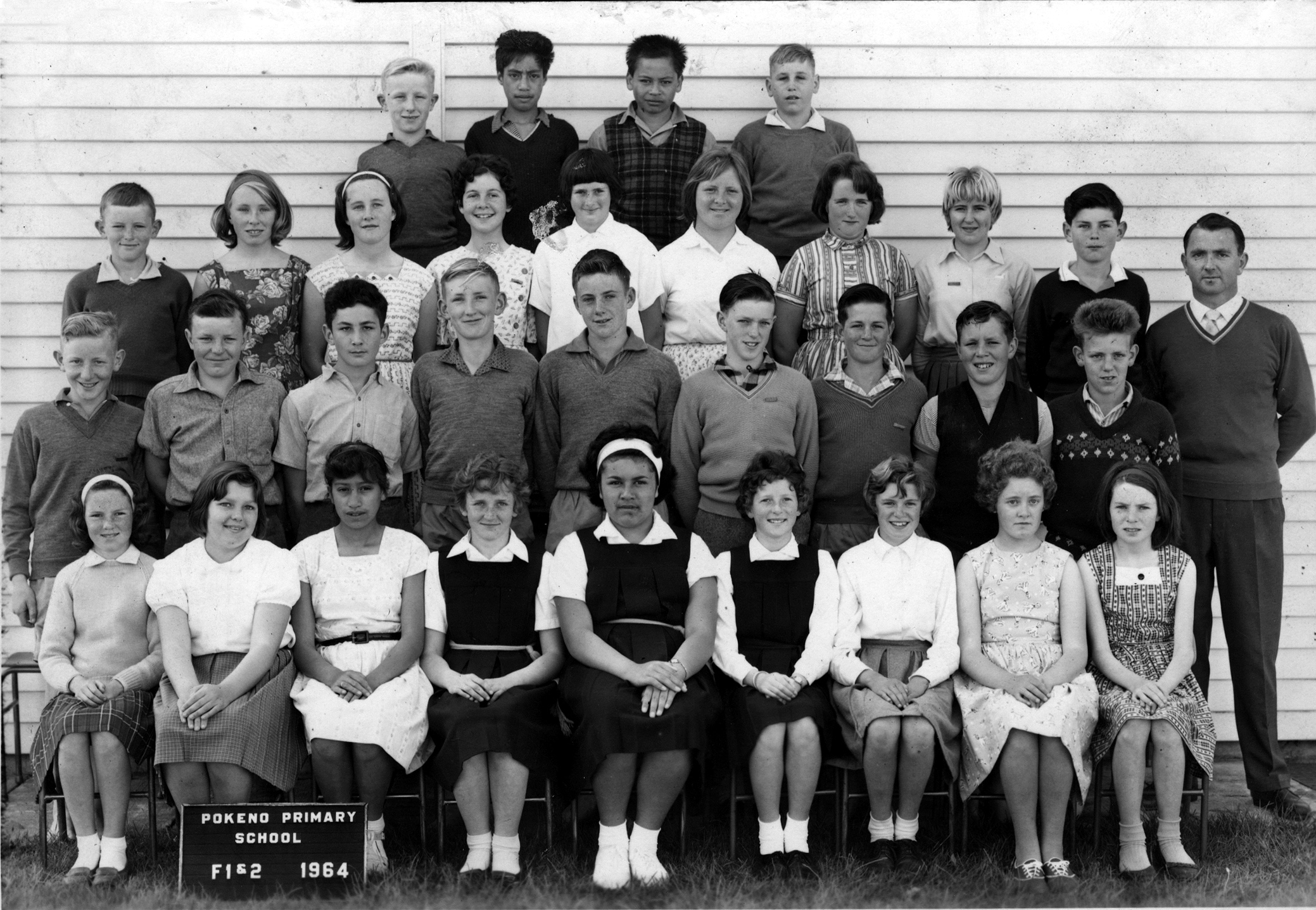 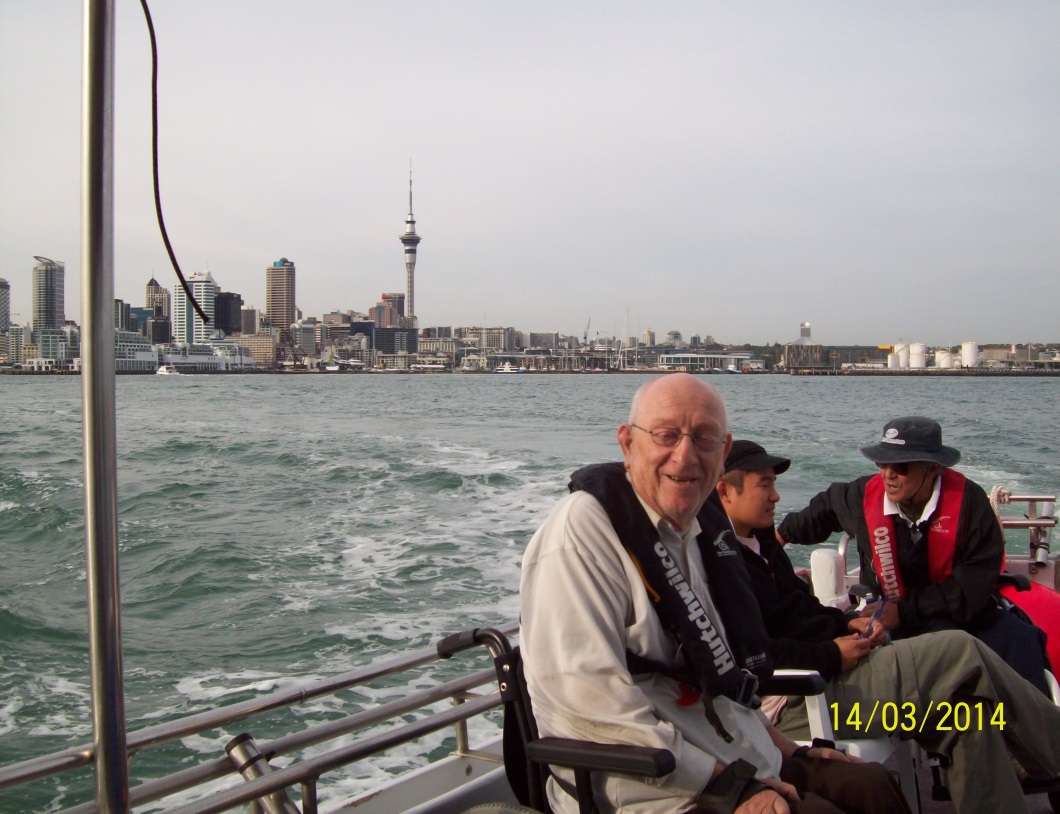 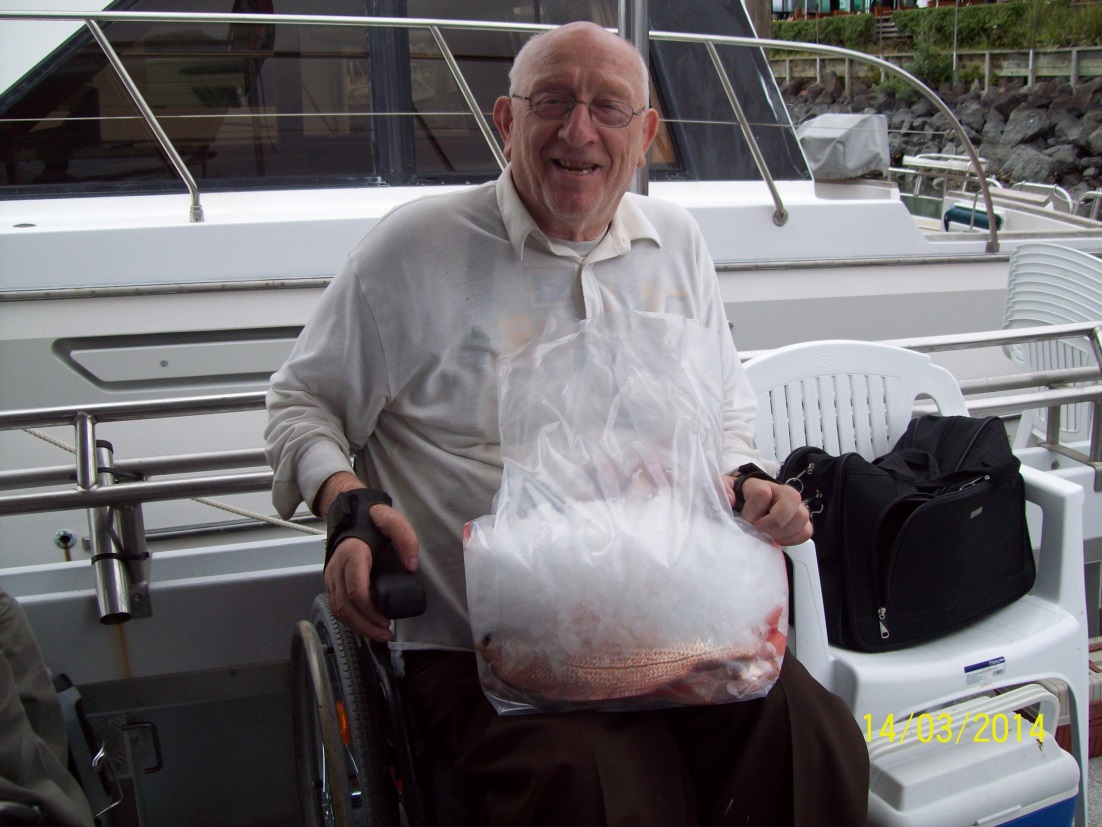 Kevin Fishing
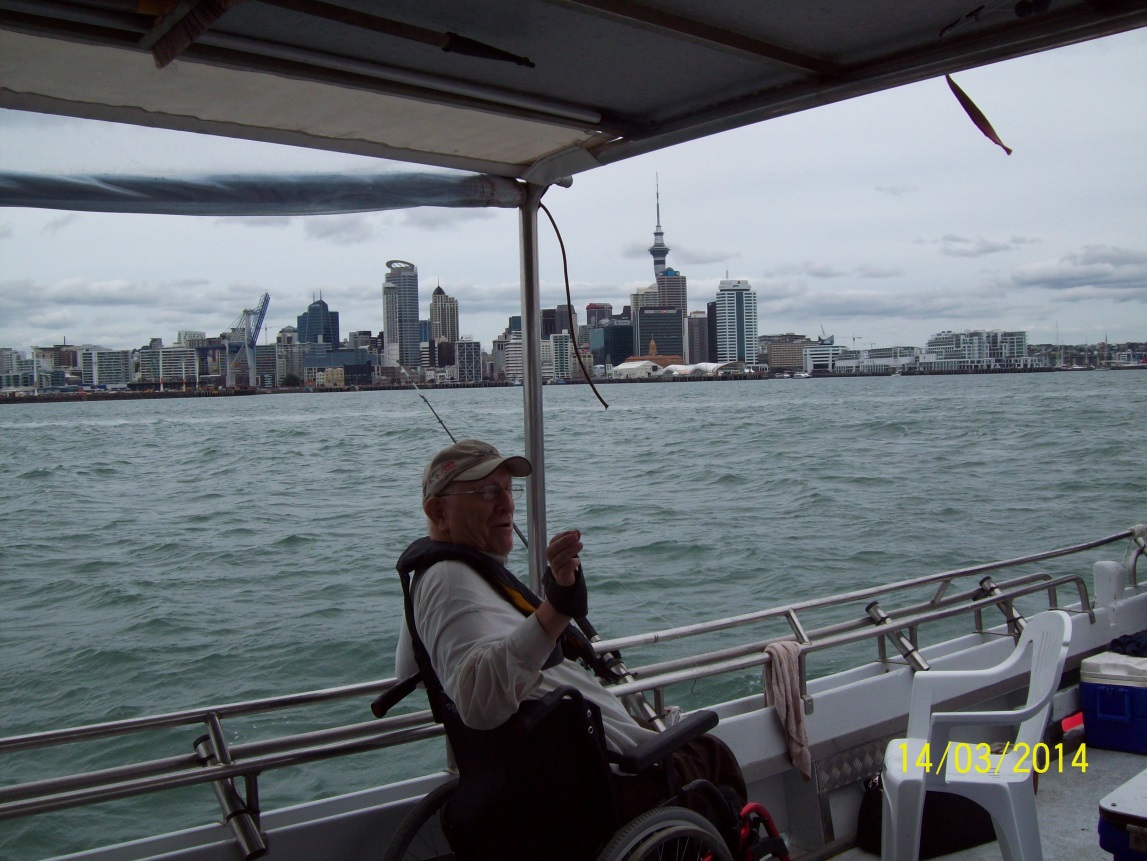 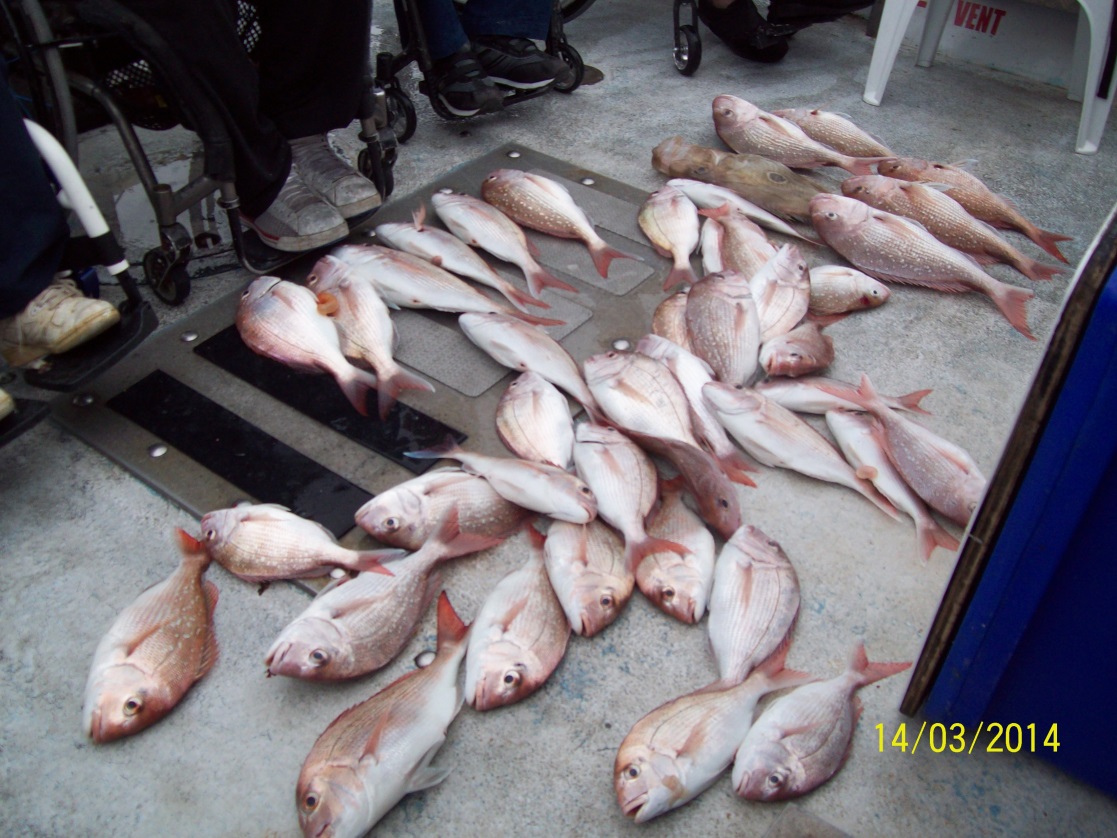 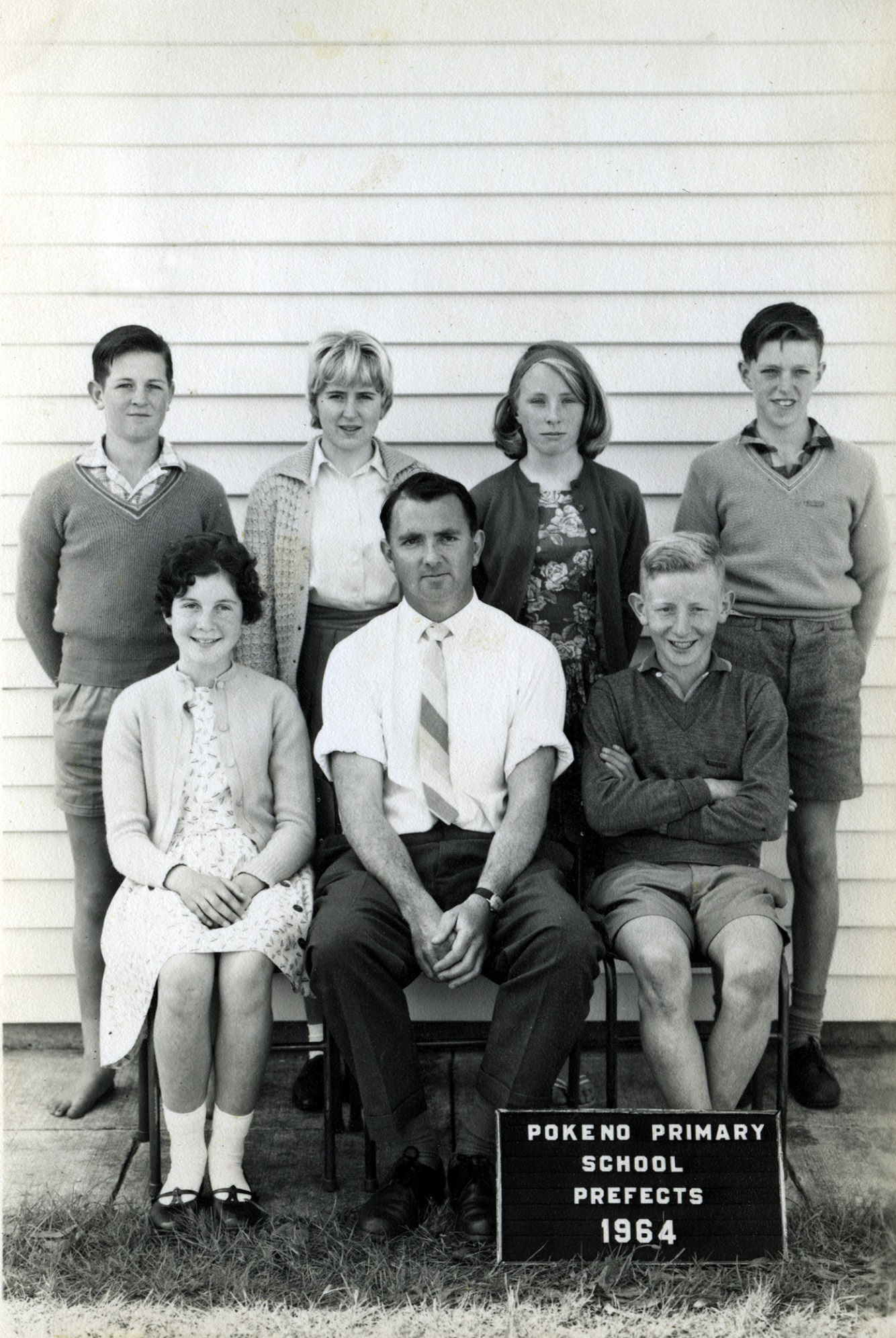 Auntie Helen 2005
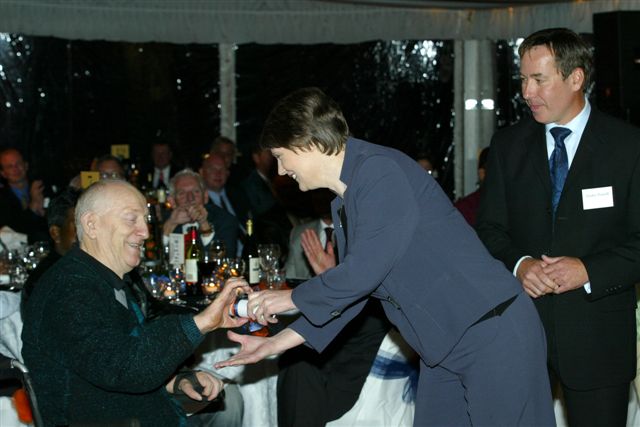 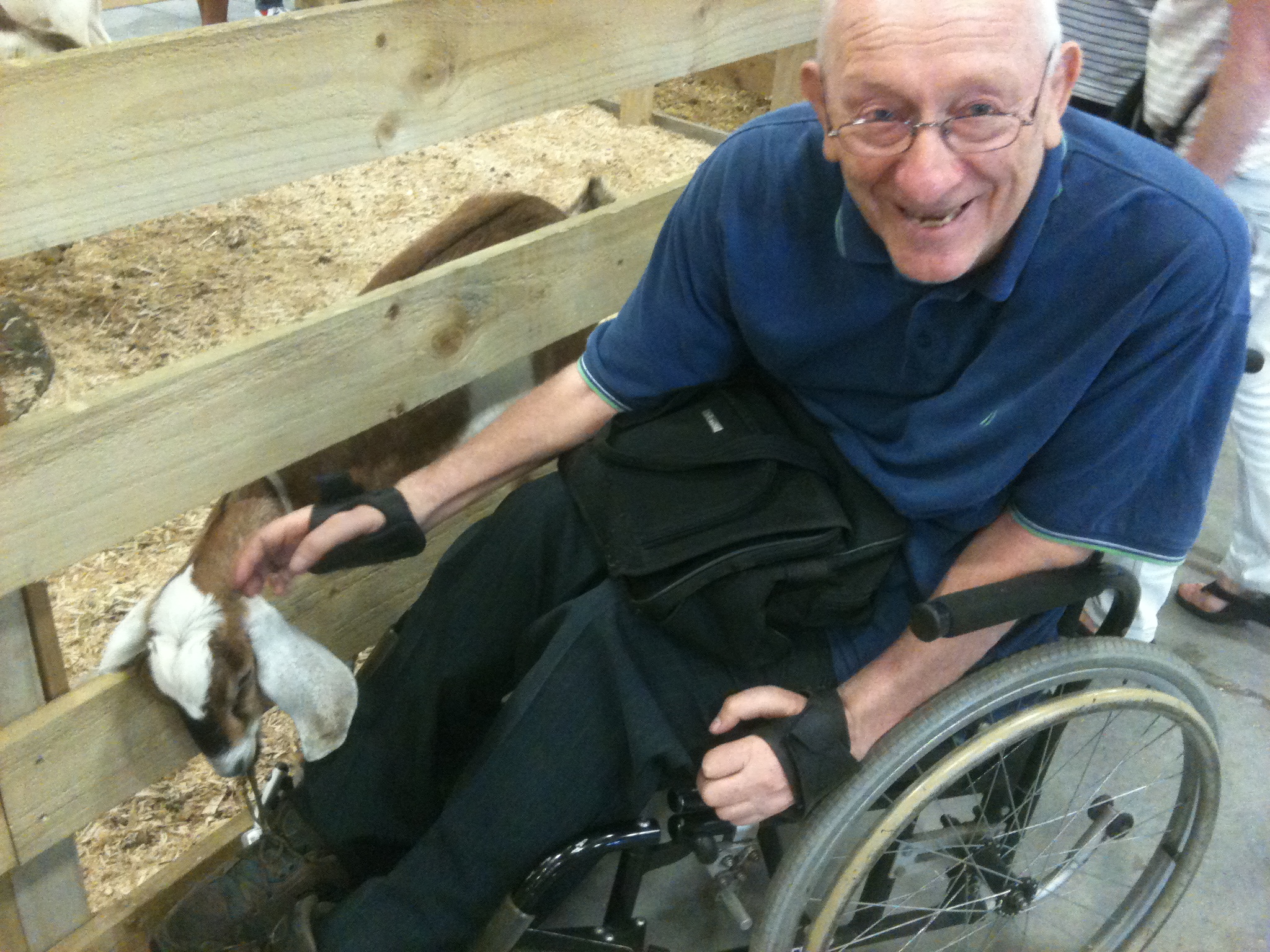 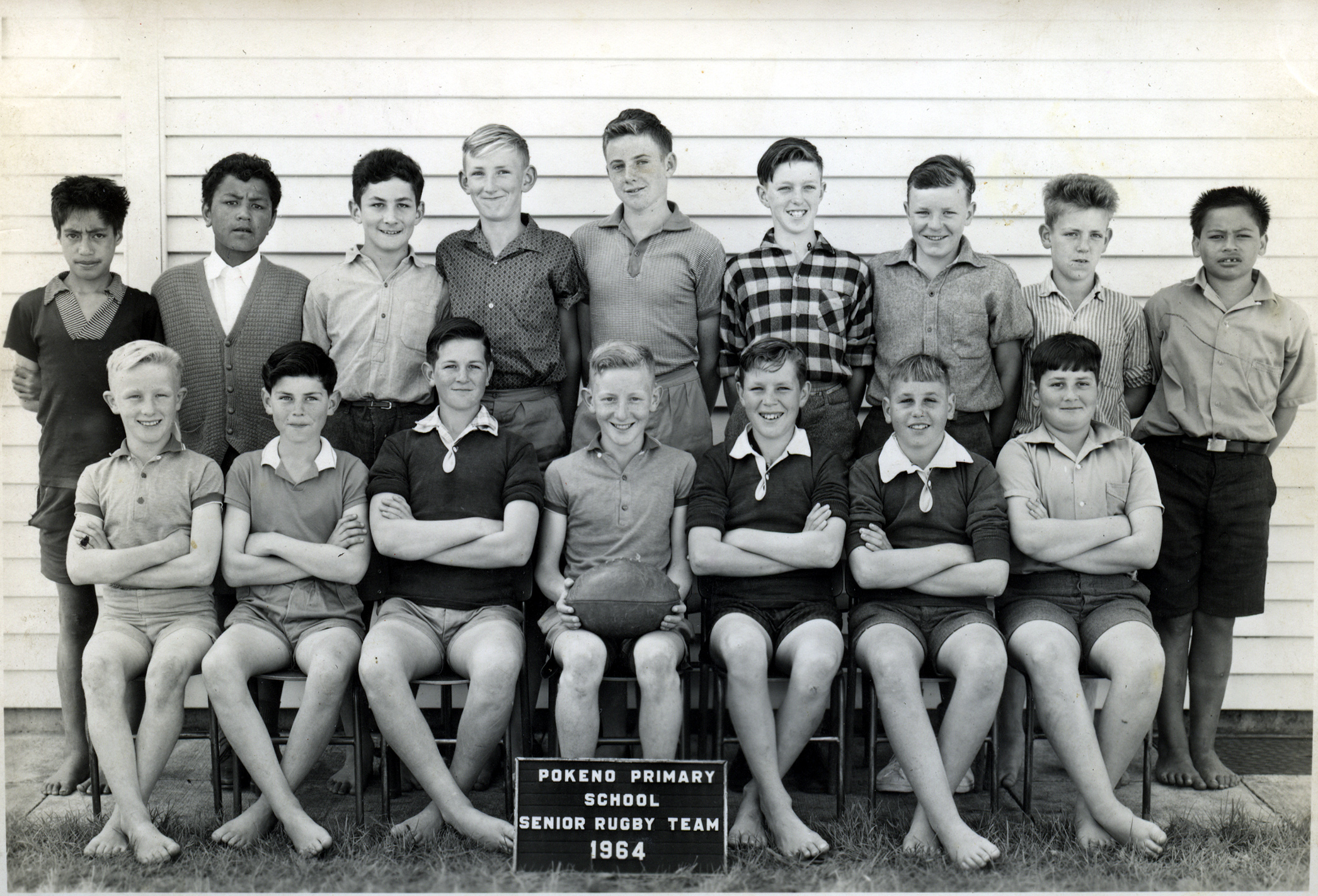 Tweed Visit from London 2011
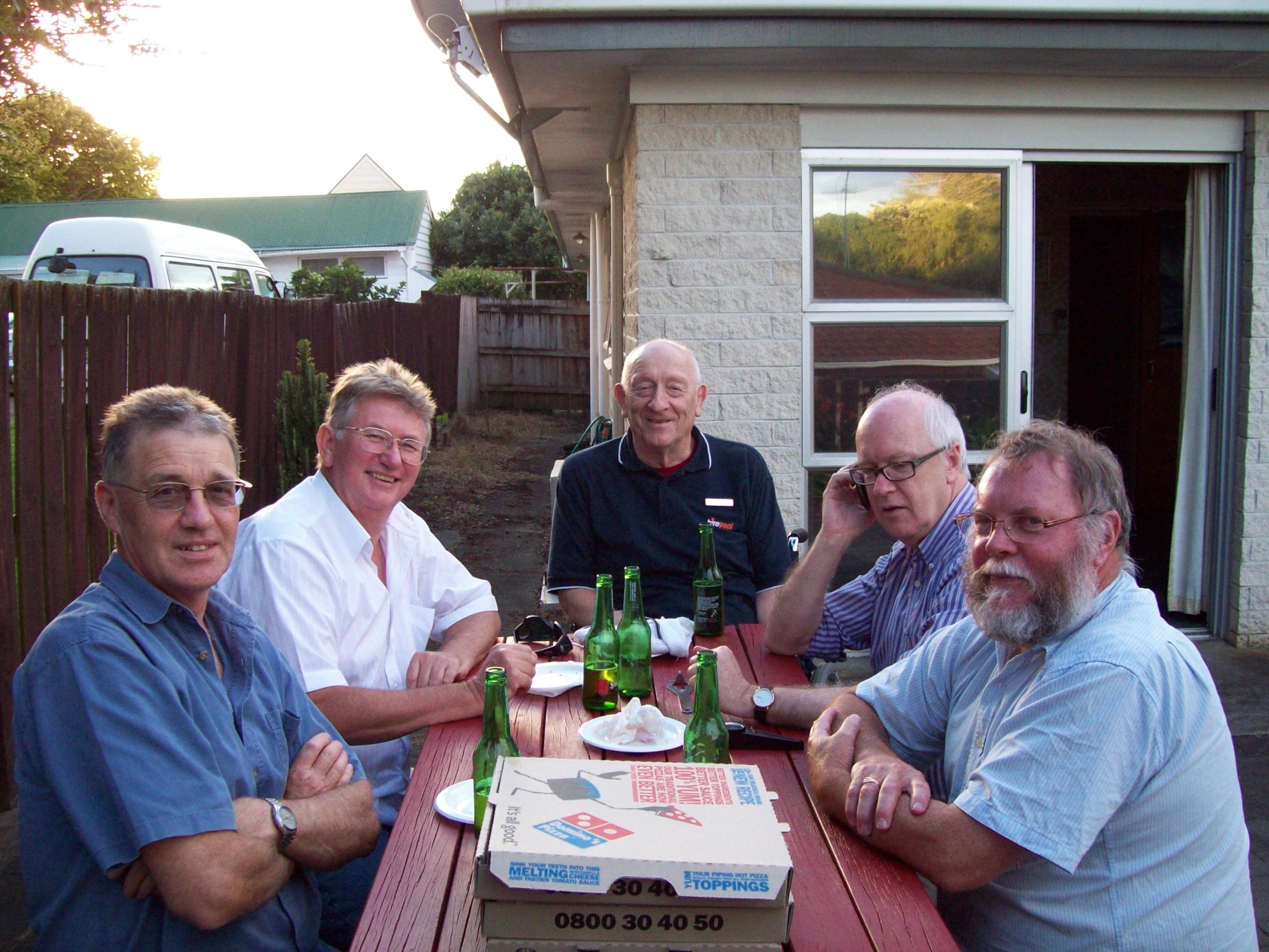 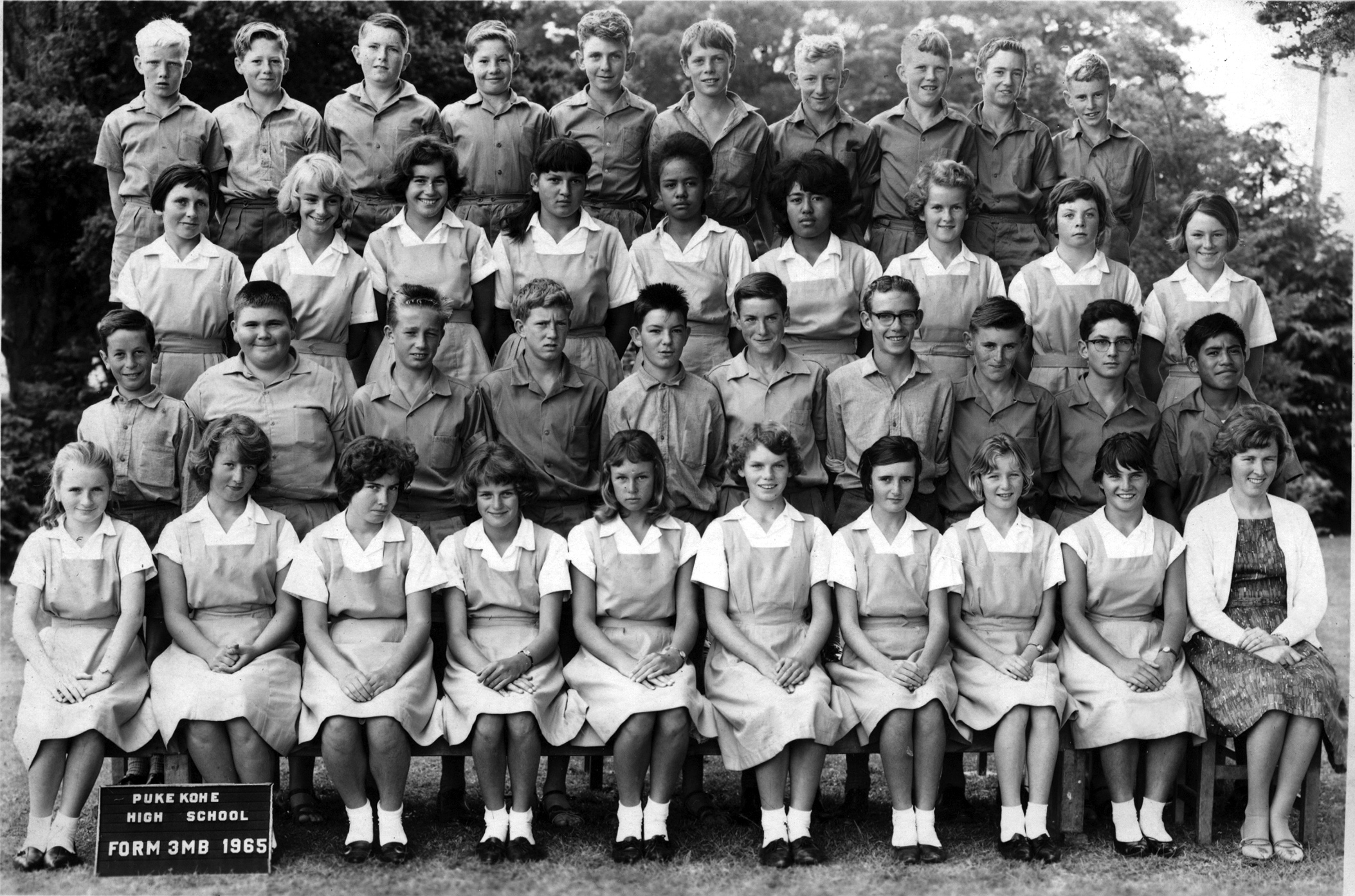 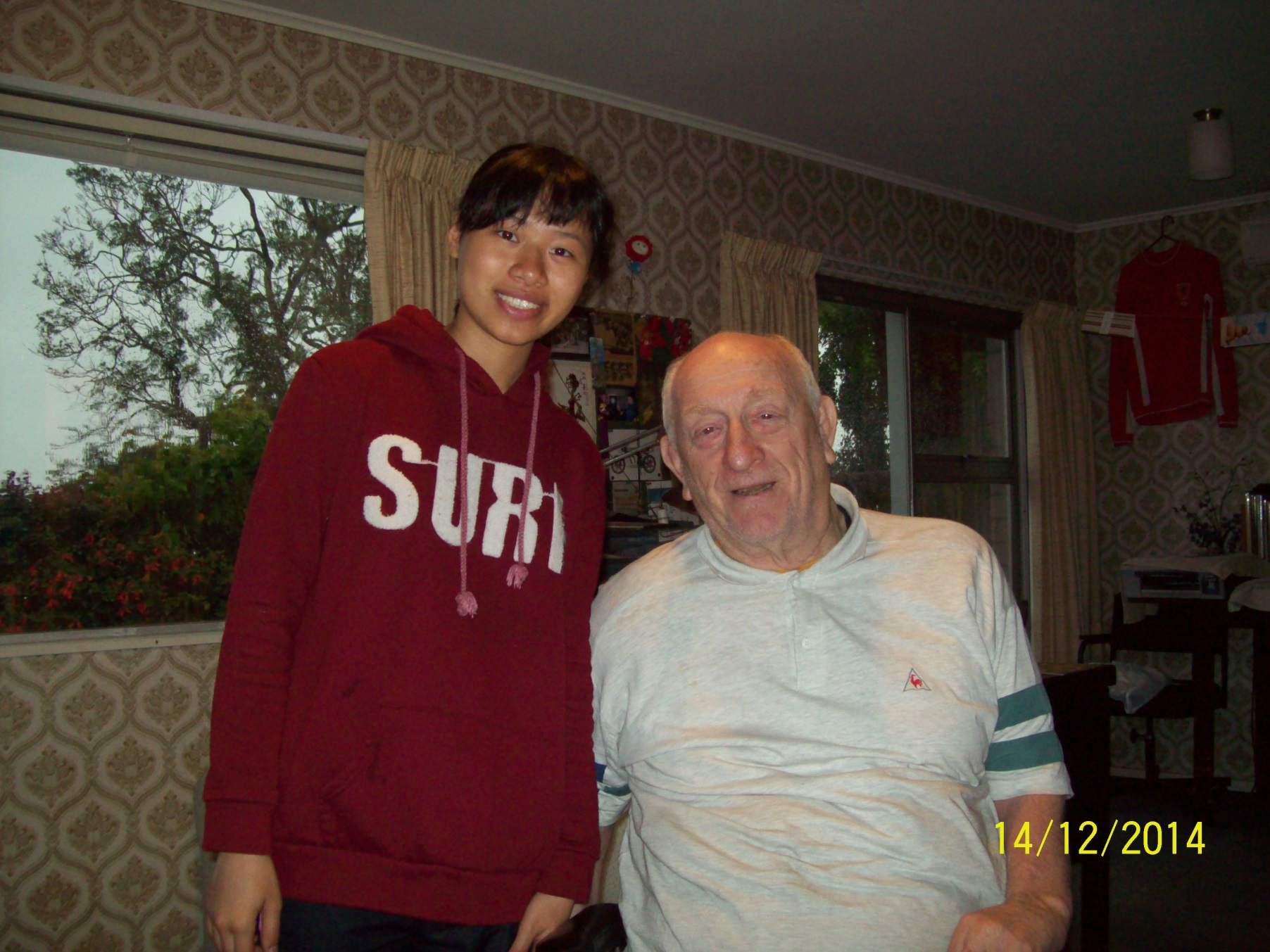 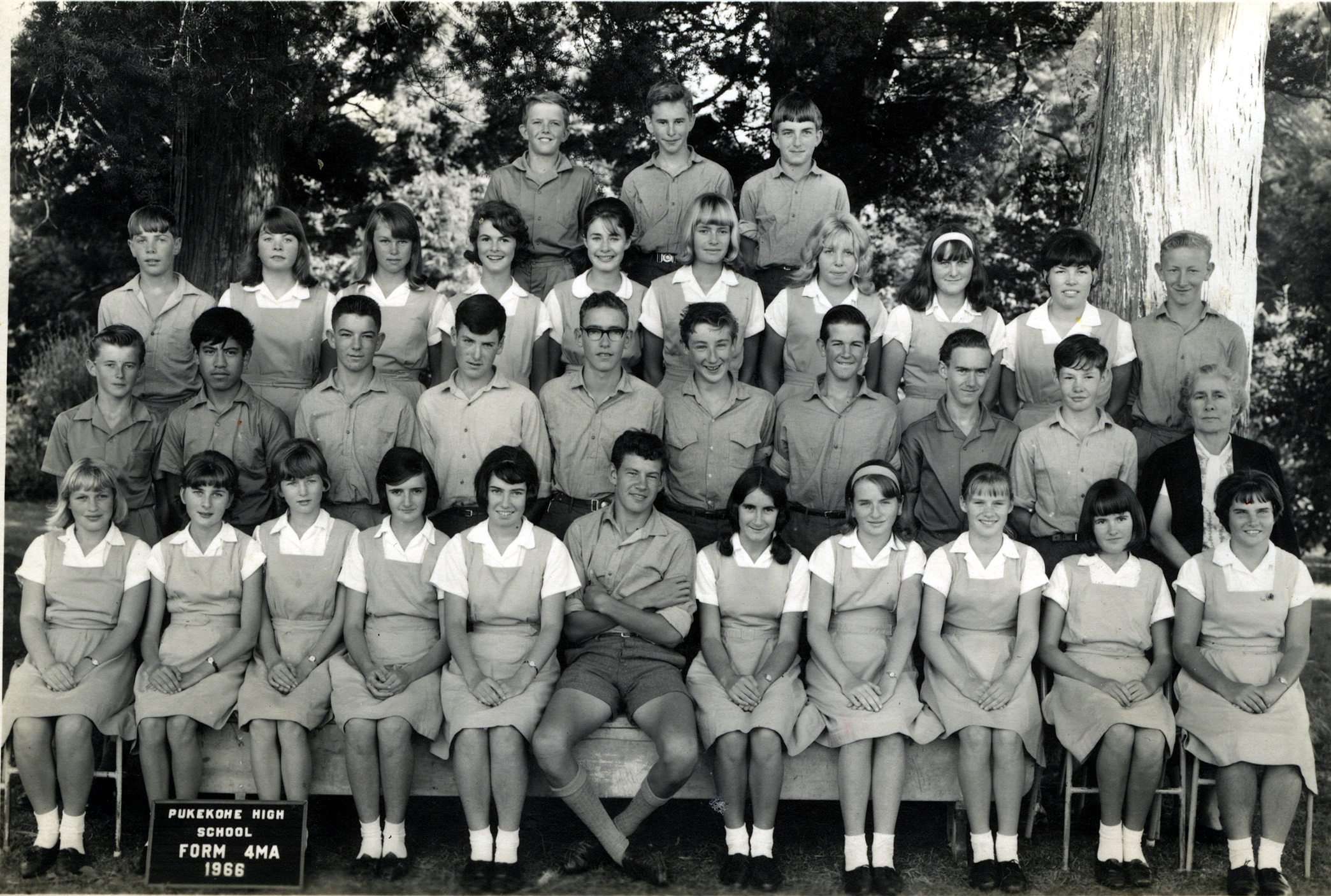 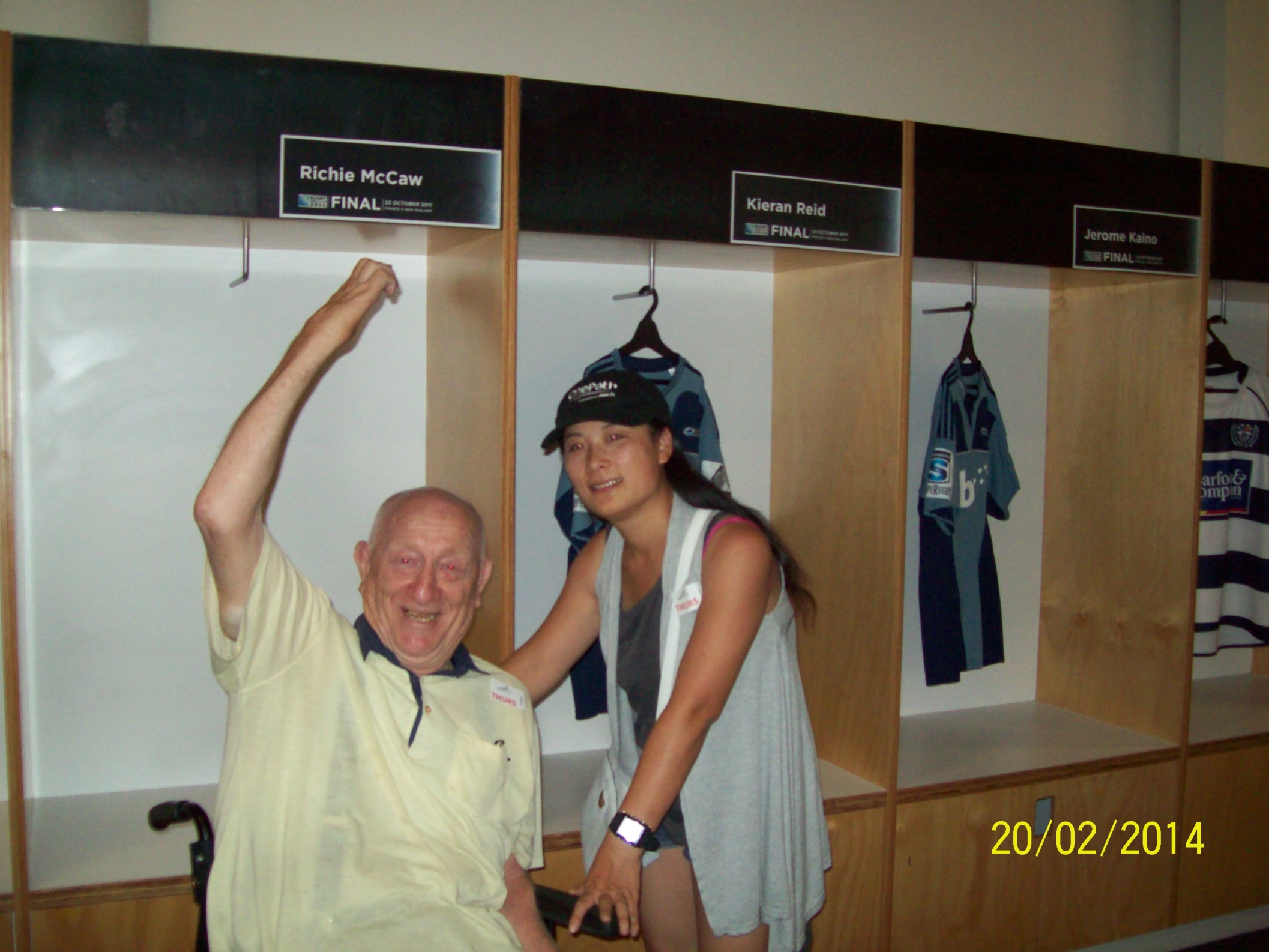 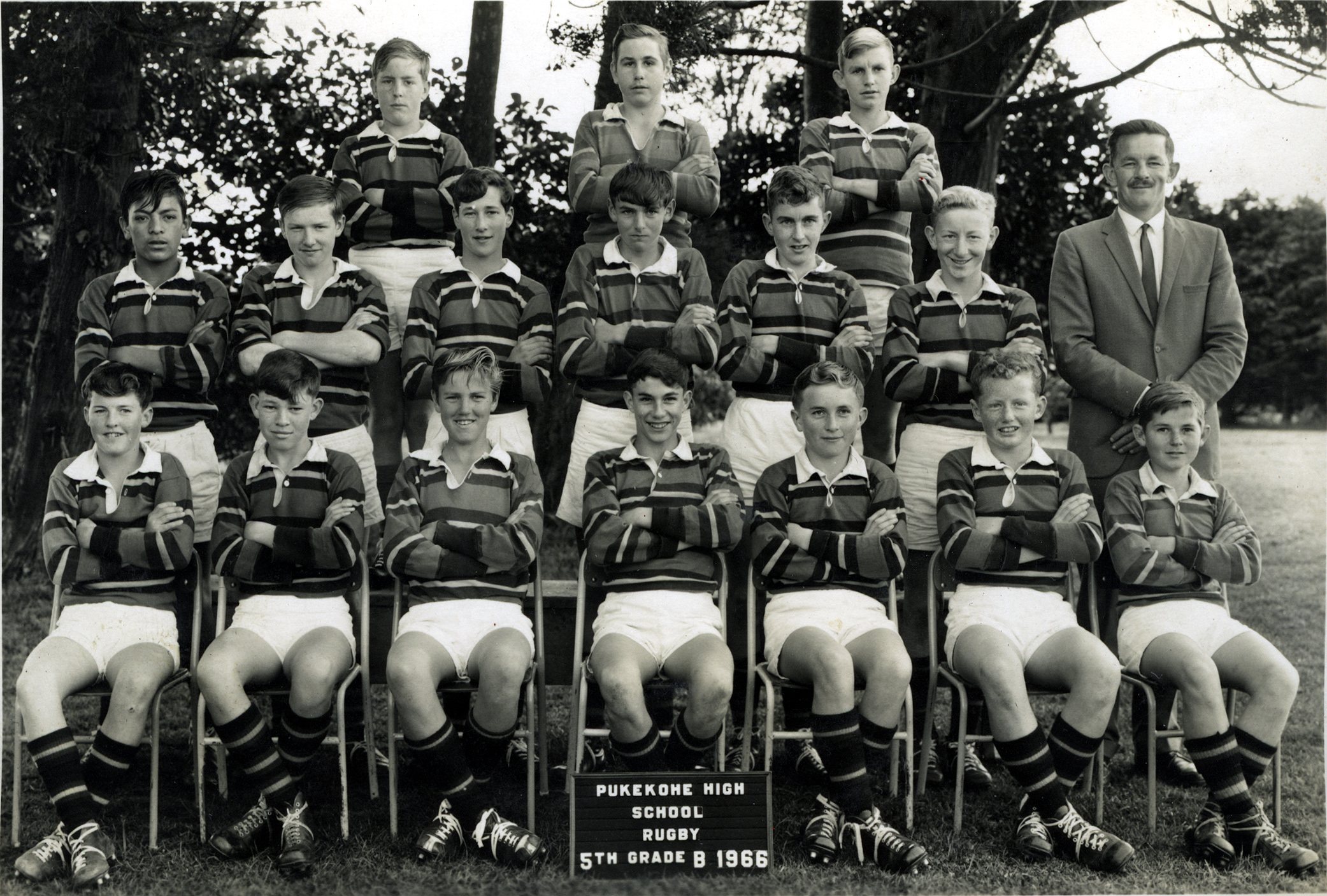 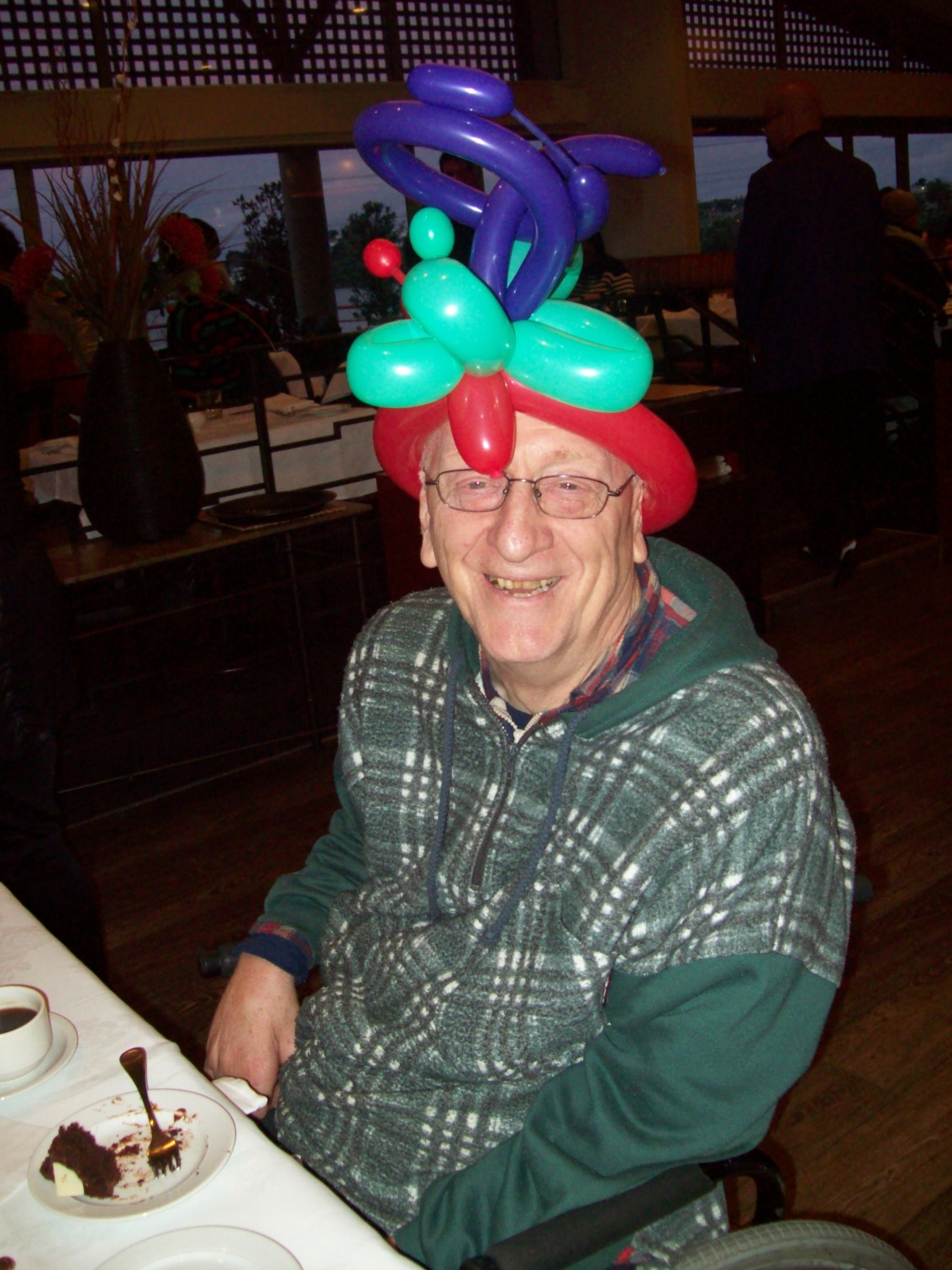 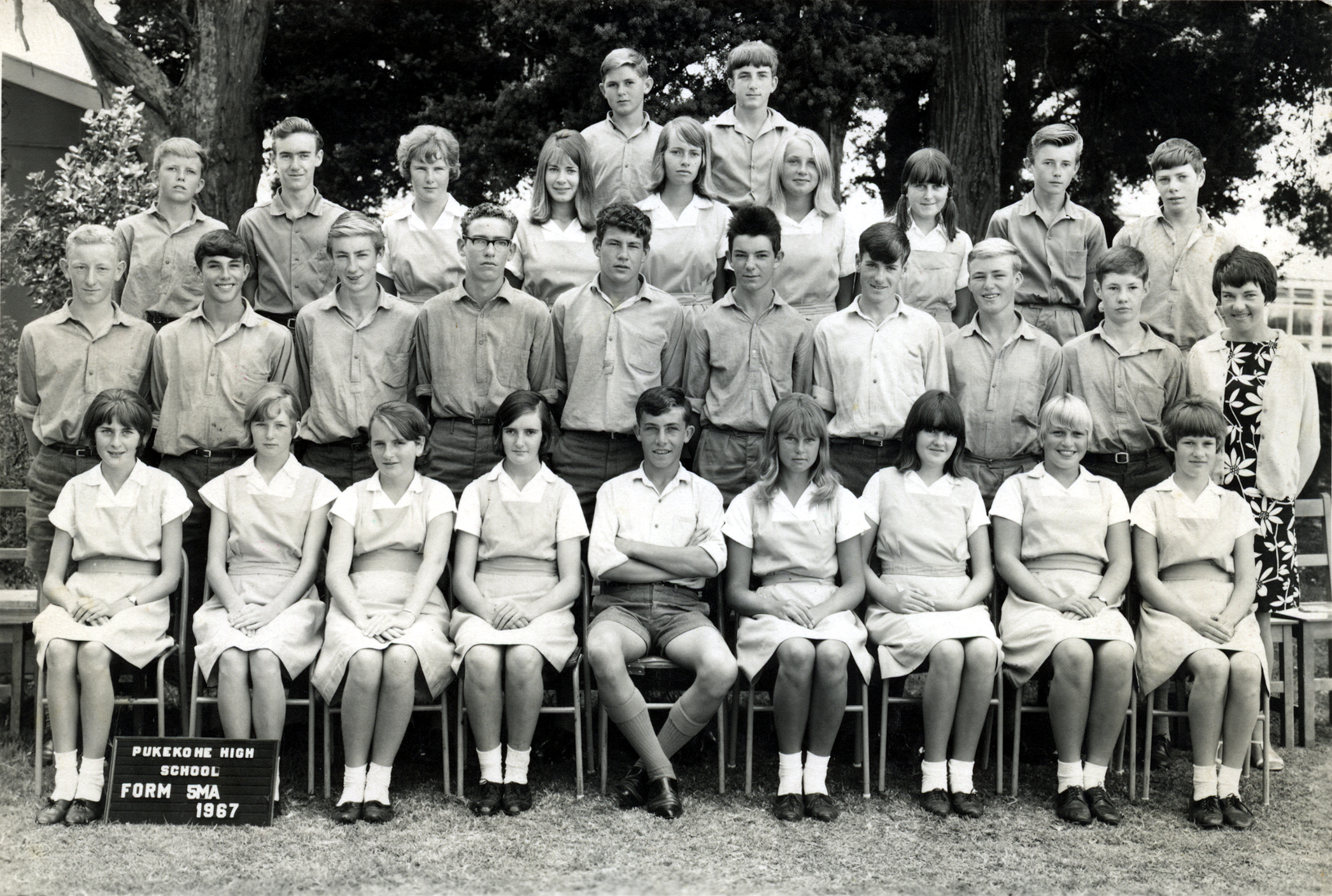 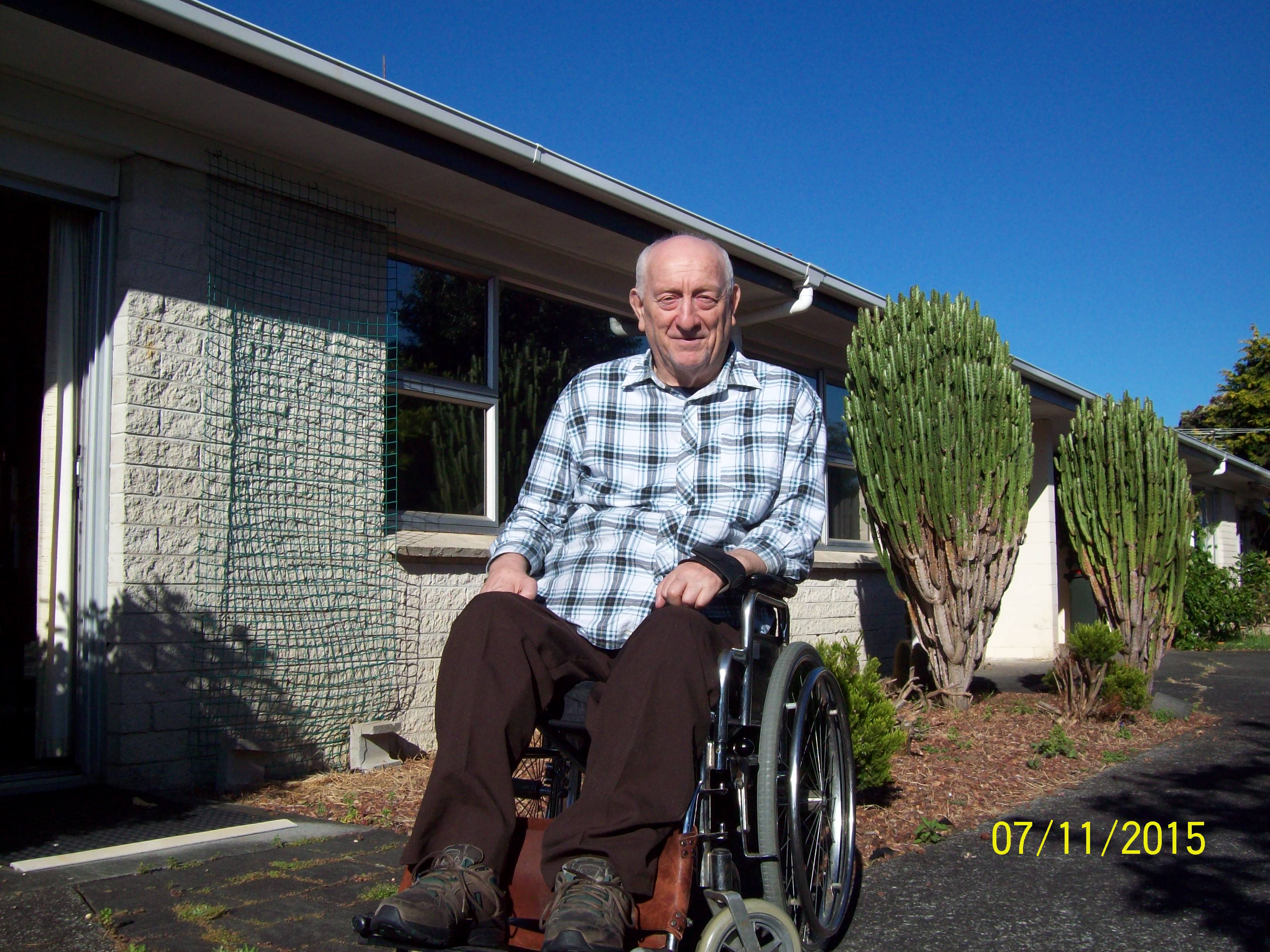 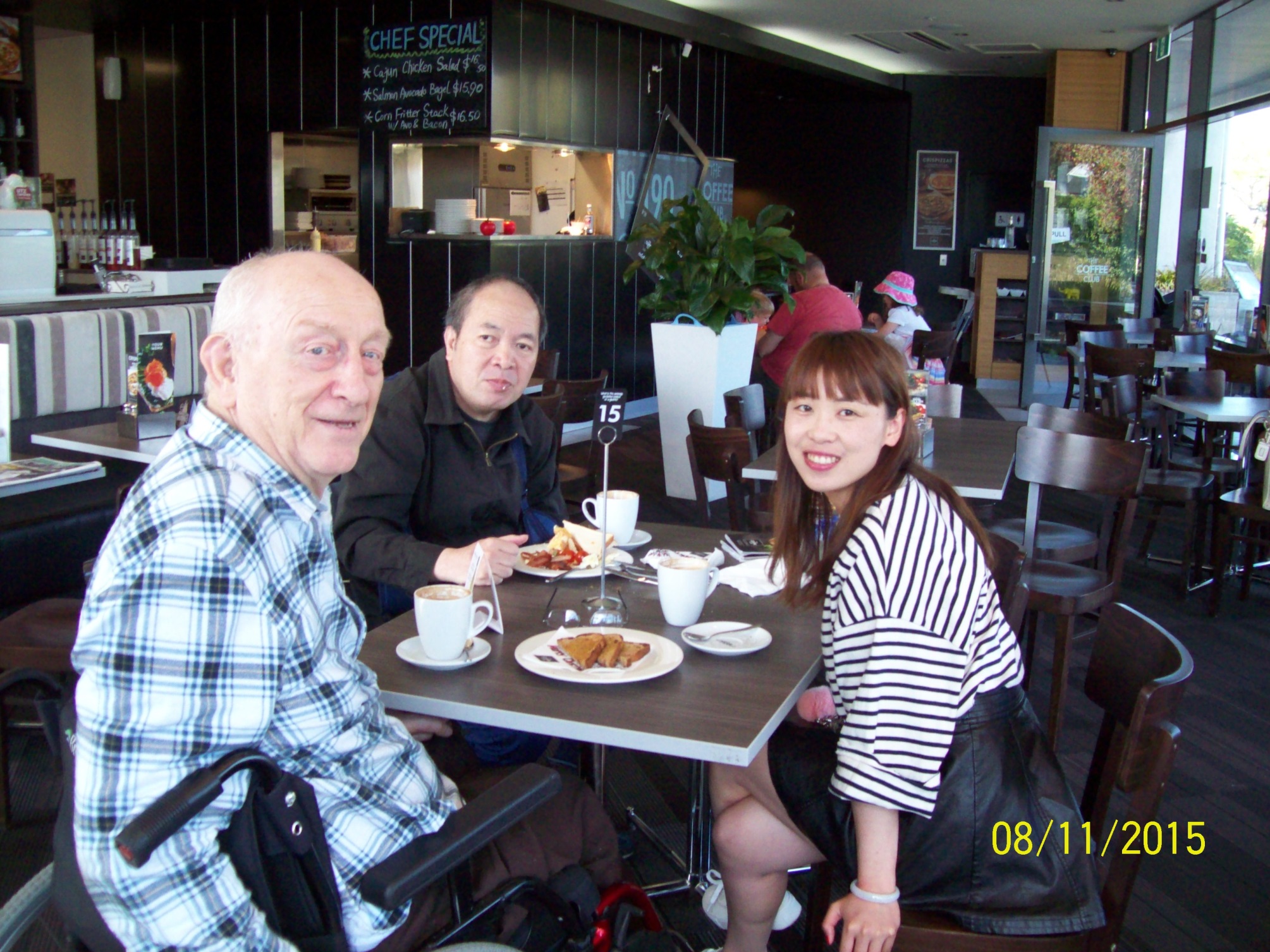 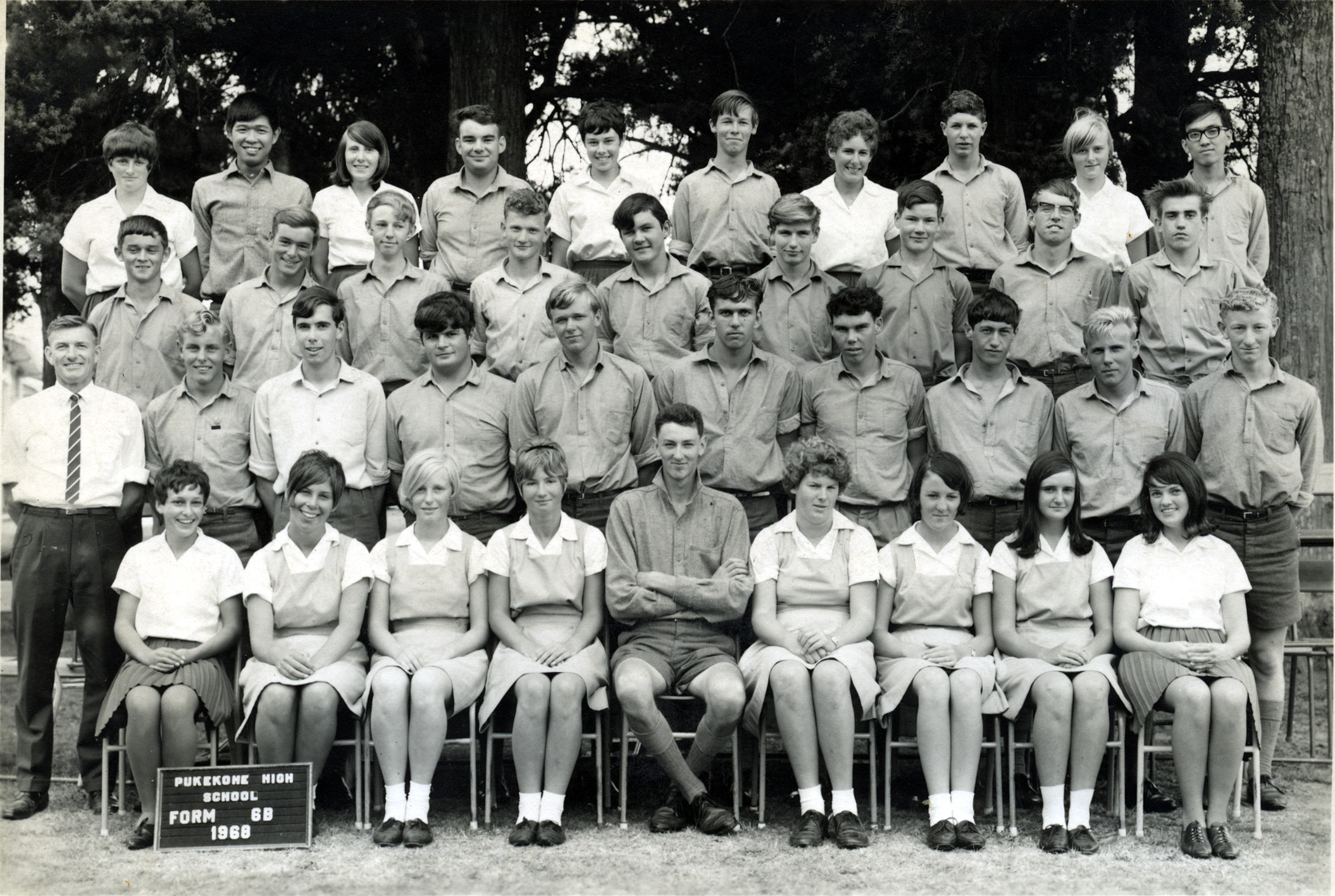 Christmas 2017
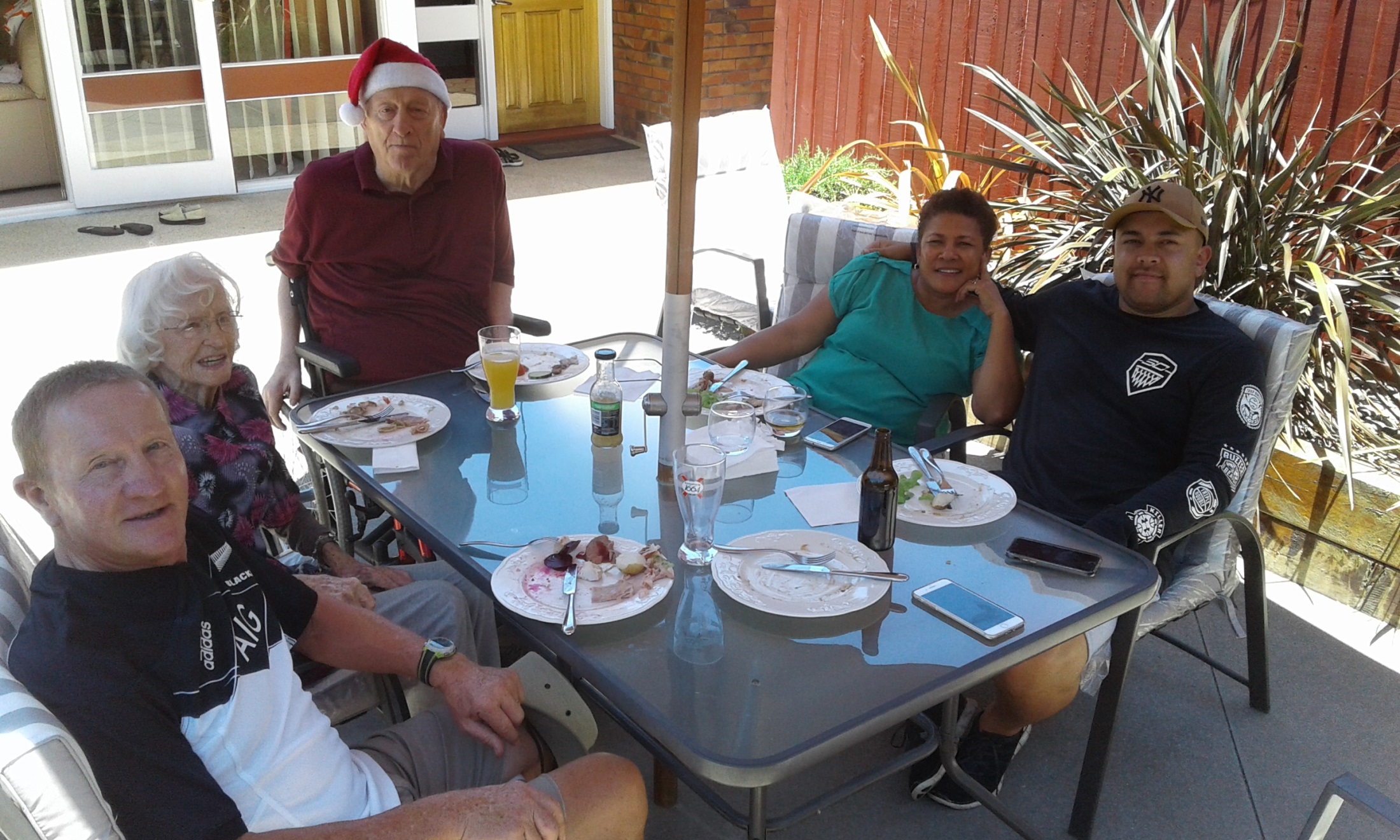 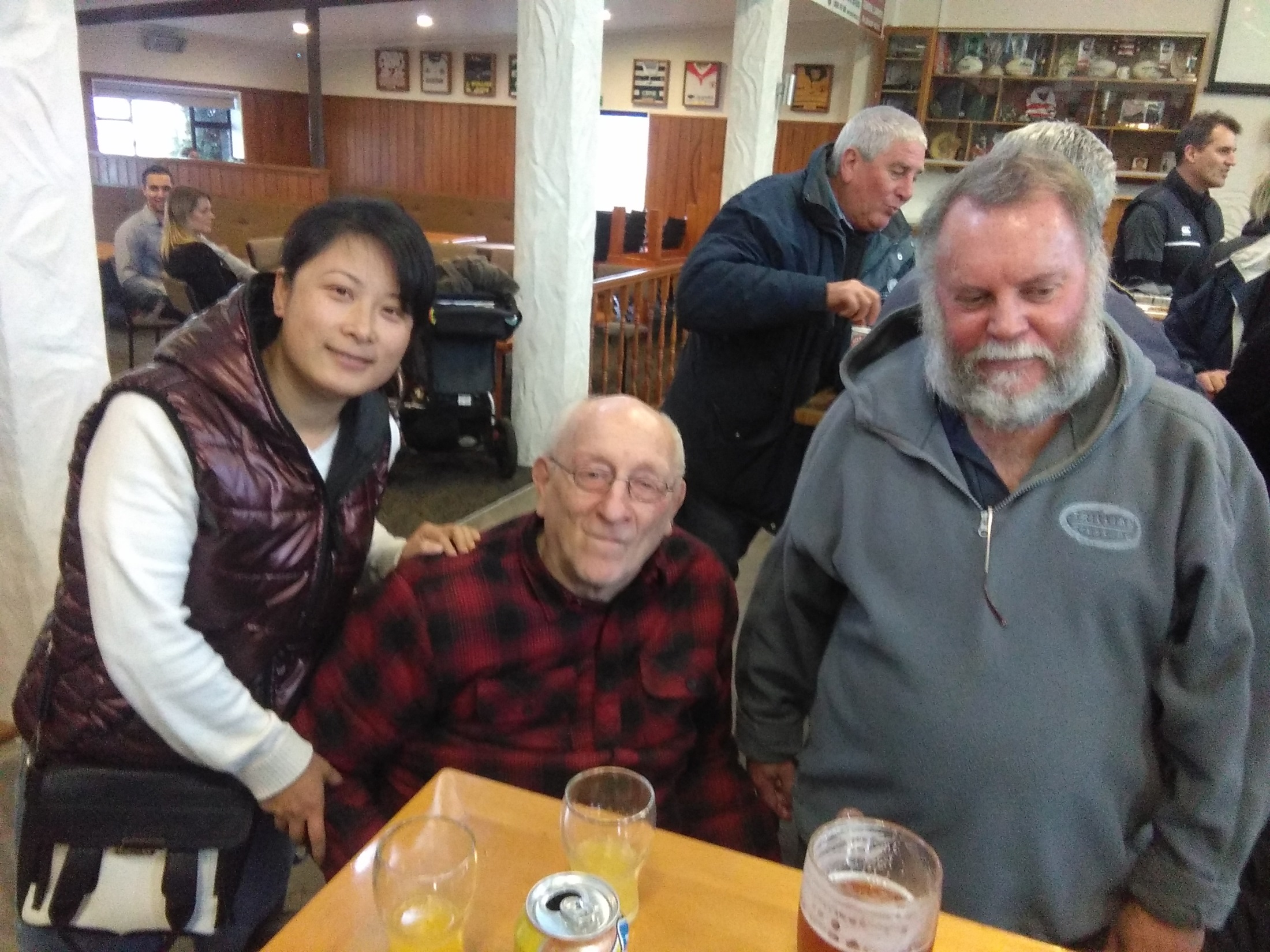 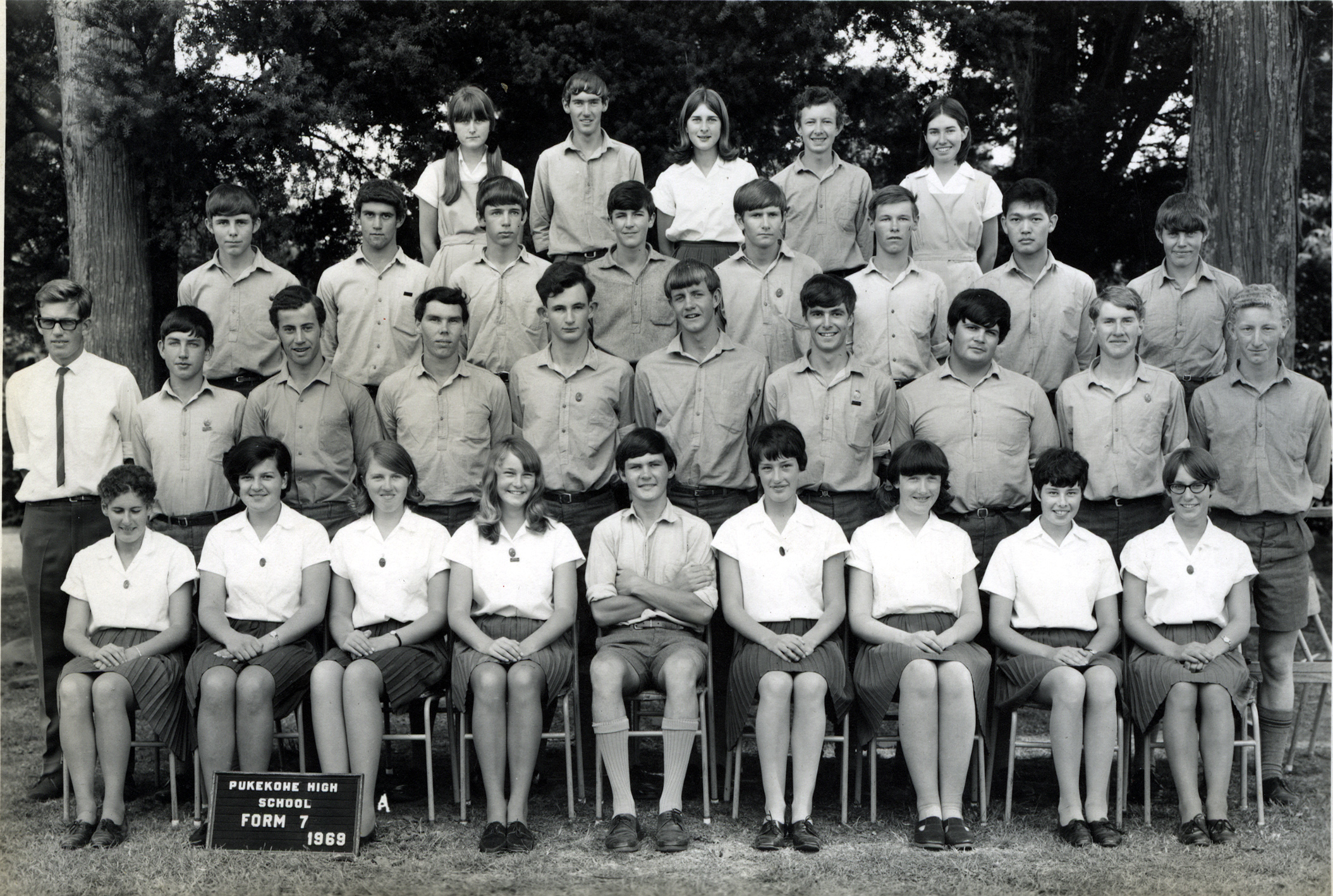 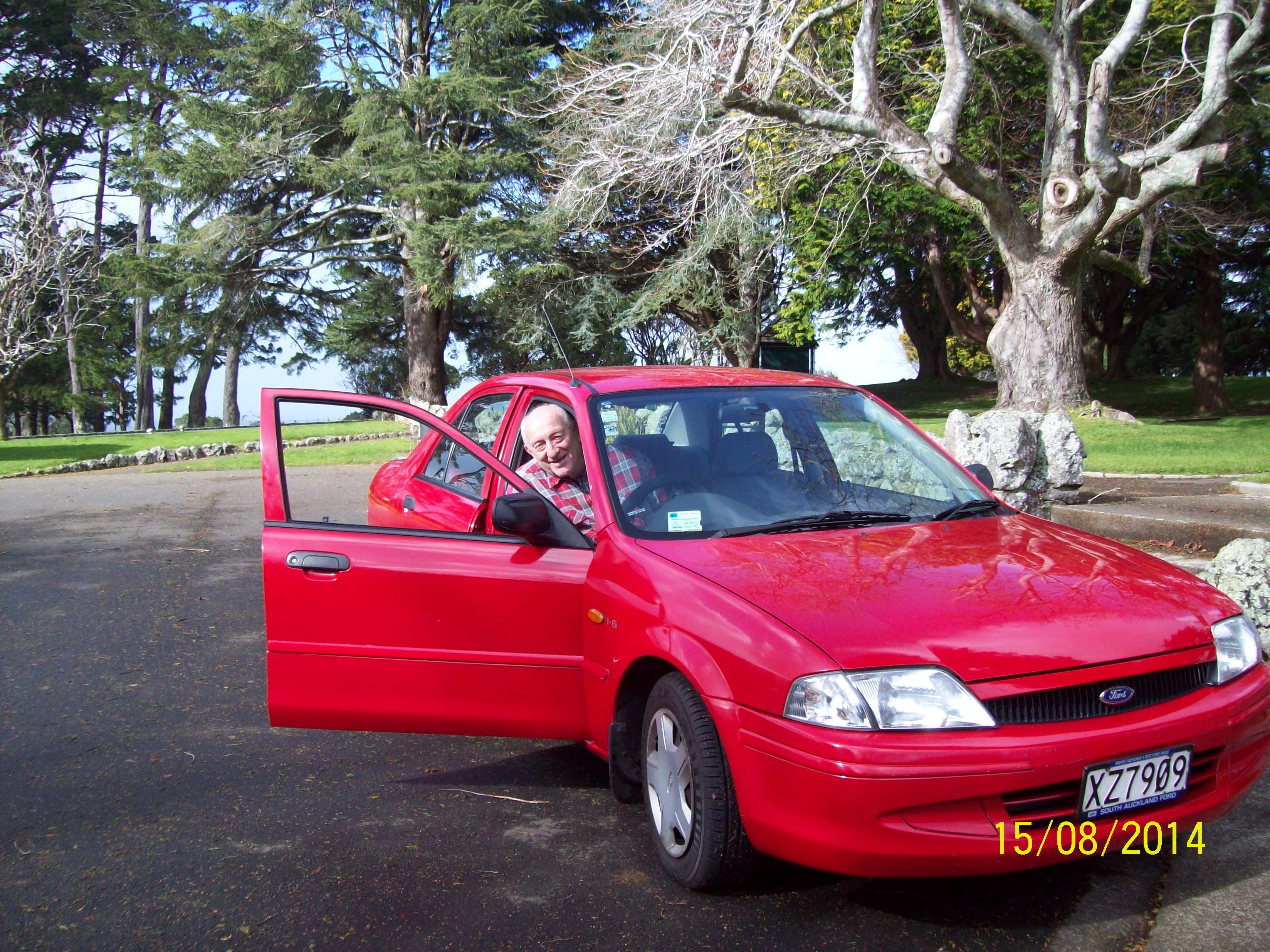 Car Races 1975
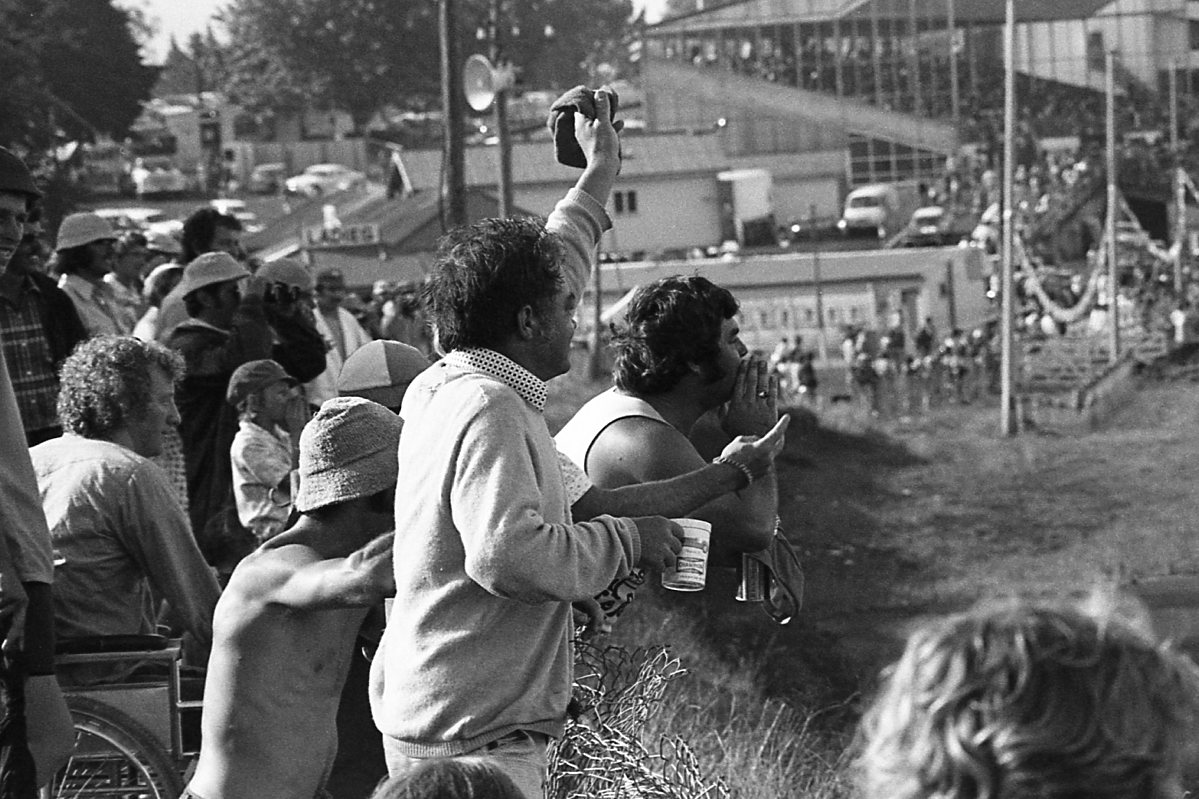 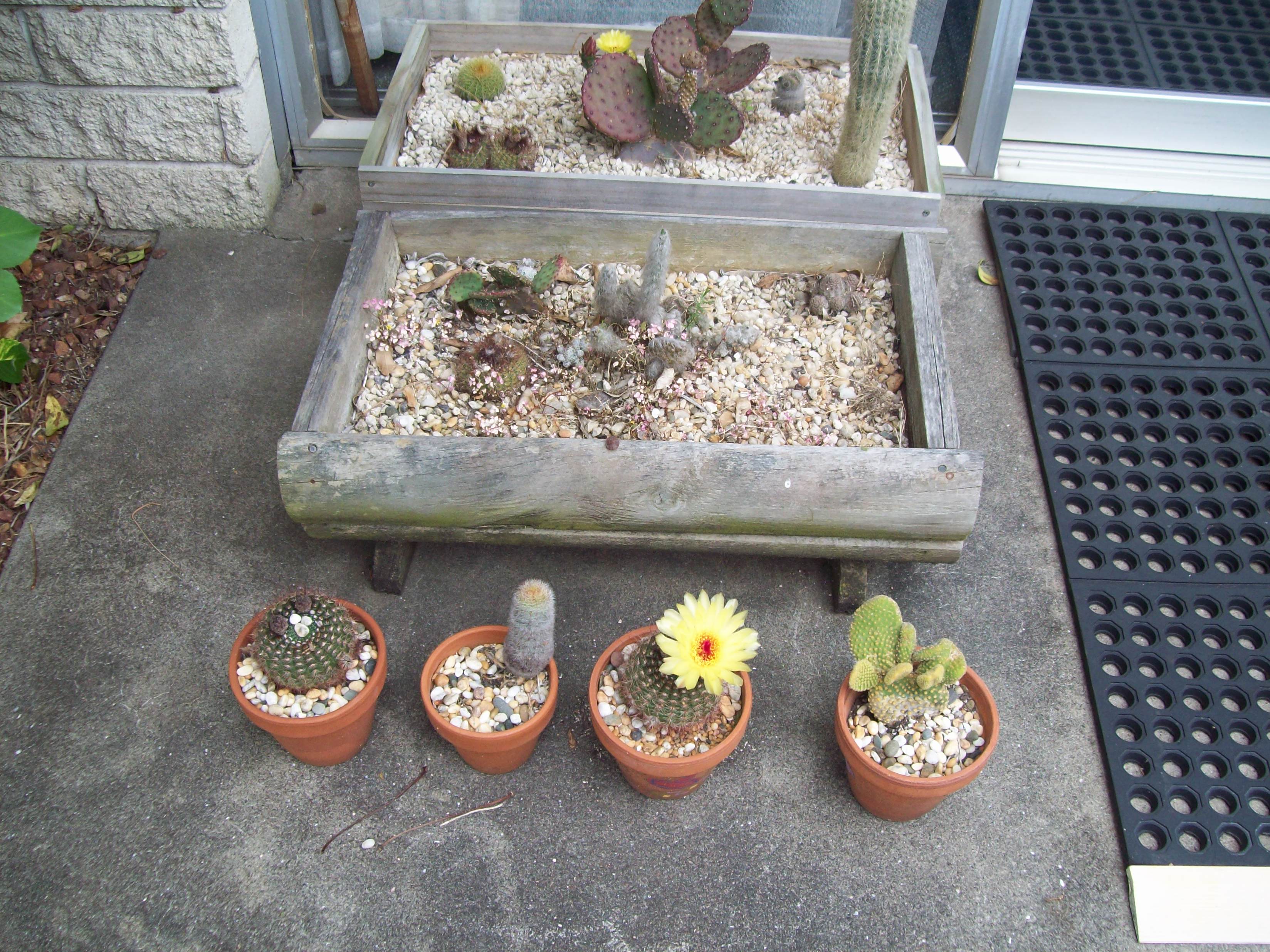 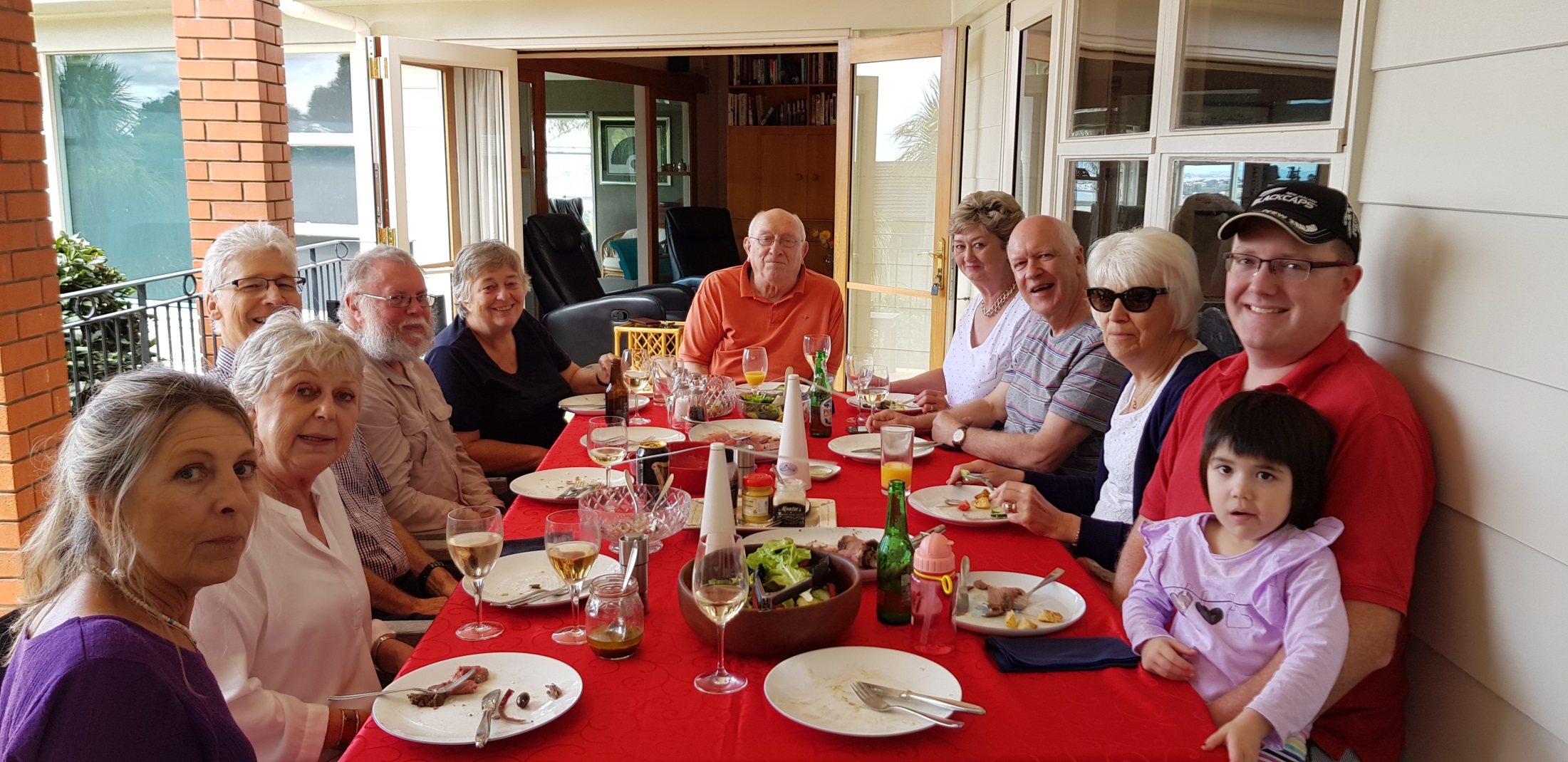 Final Photo  Wills residence 24 March 2019
Sue Tonner, Monica Will, Don Robertson ,Murray & Helen Gallagher, Kevin Crowley ,Bernadette & Andrew(Tweed) Harris, Liz Robertson , Andrew Will & Daughter